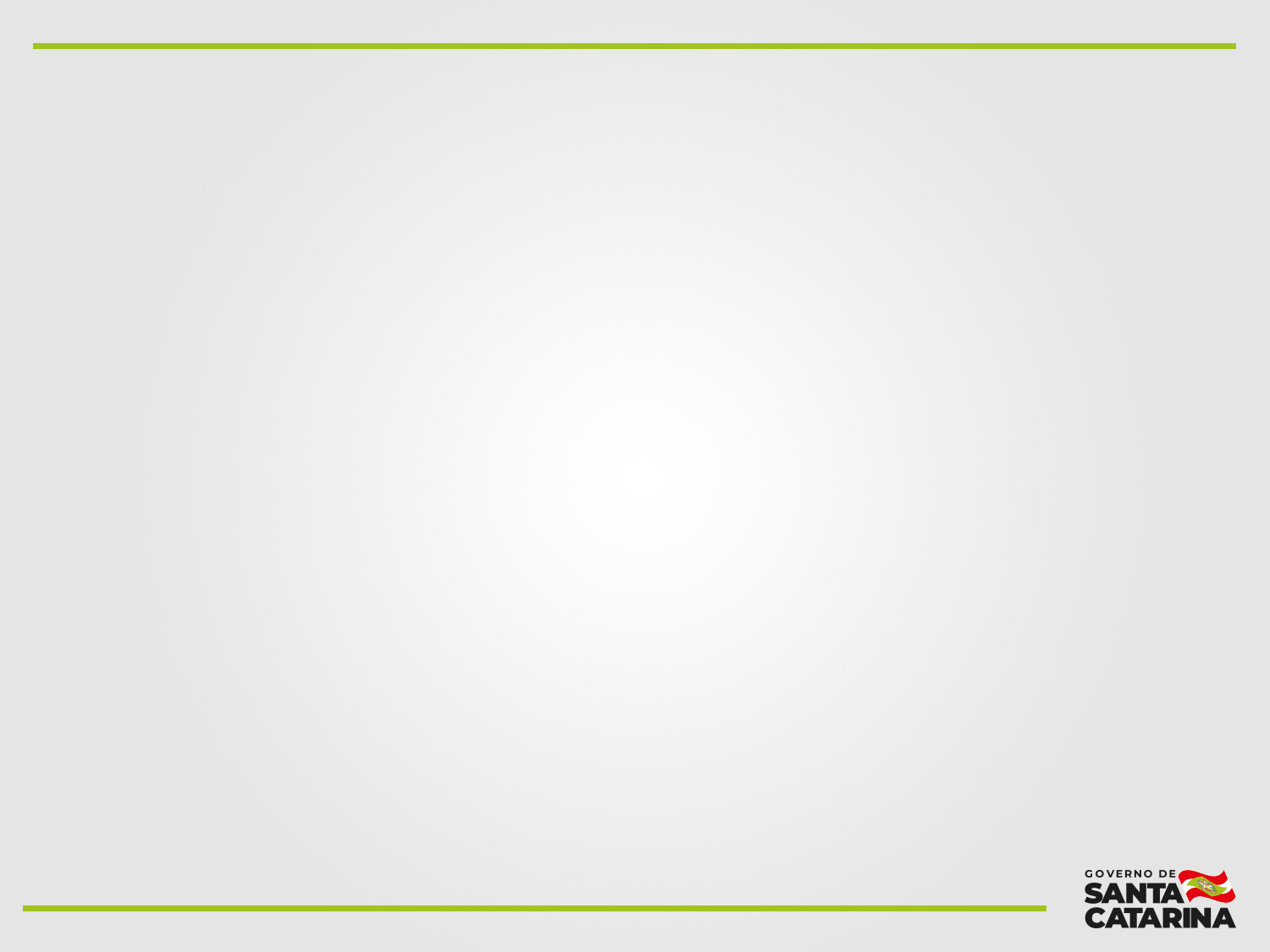 SECRETARIA DE ESTADO DO DESENVOLVIMENTO SOCIAL
 Diretoria de Assistência Social
Gerência de Benefícios,Transferência de Renda e Programas/GEBTPR
Equipe: 
Diretora de Assistencia Social – Luciane dos Passos
Gerente – José Paulo Cunha
Técnica – Jaqueline Muller (Assistente Social) 
           Administrativo - Michely Borges
Esboço de Edital de Chamamento Público - Chancela
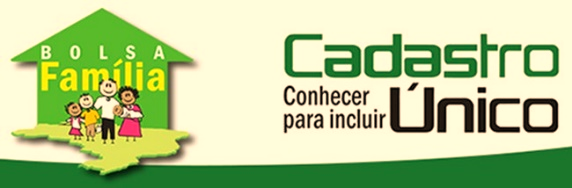 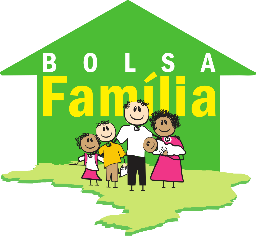 Florianópolis, 2021
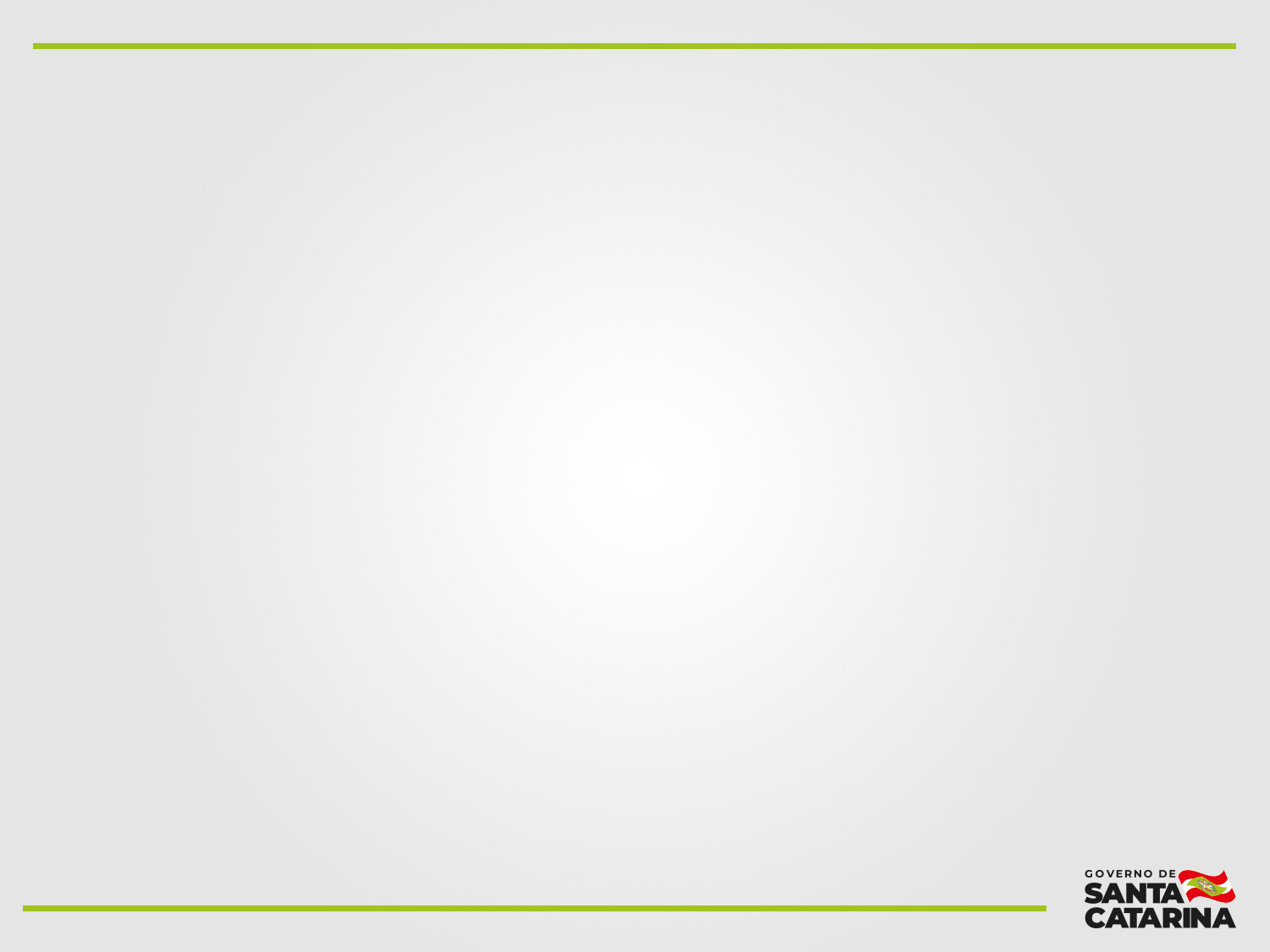 BENEFÍCIOS EVENTUAIS
Benefícios eventuais inscritos no campo os direitos socioassistenciais e integrantes do SUAS, os beneficios assistenciais entre eles os BE, são provisões suplementares e provisórios, prestadas aos cidadãos e às famílias em virtude de nascimento, morte, situações de vulnerabilidade temporária e de calamidade pública.

Têm o intuito de prevenir e promover o enfrentamento de situações provisórias que possam fragilizar o indivíduo e sua família, evitando o agravamento de situações de vulnerabilidade
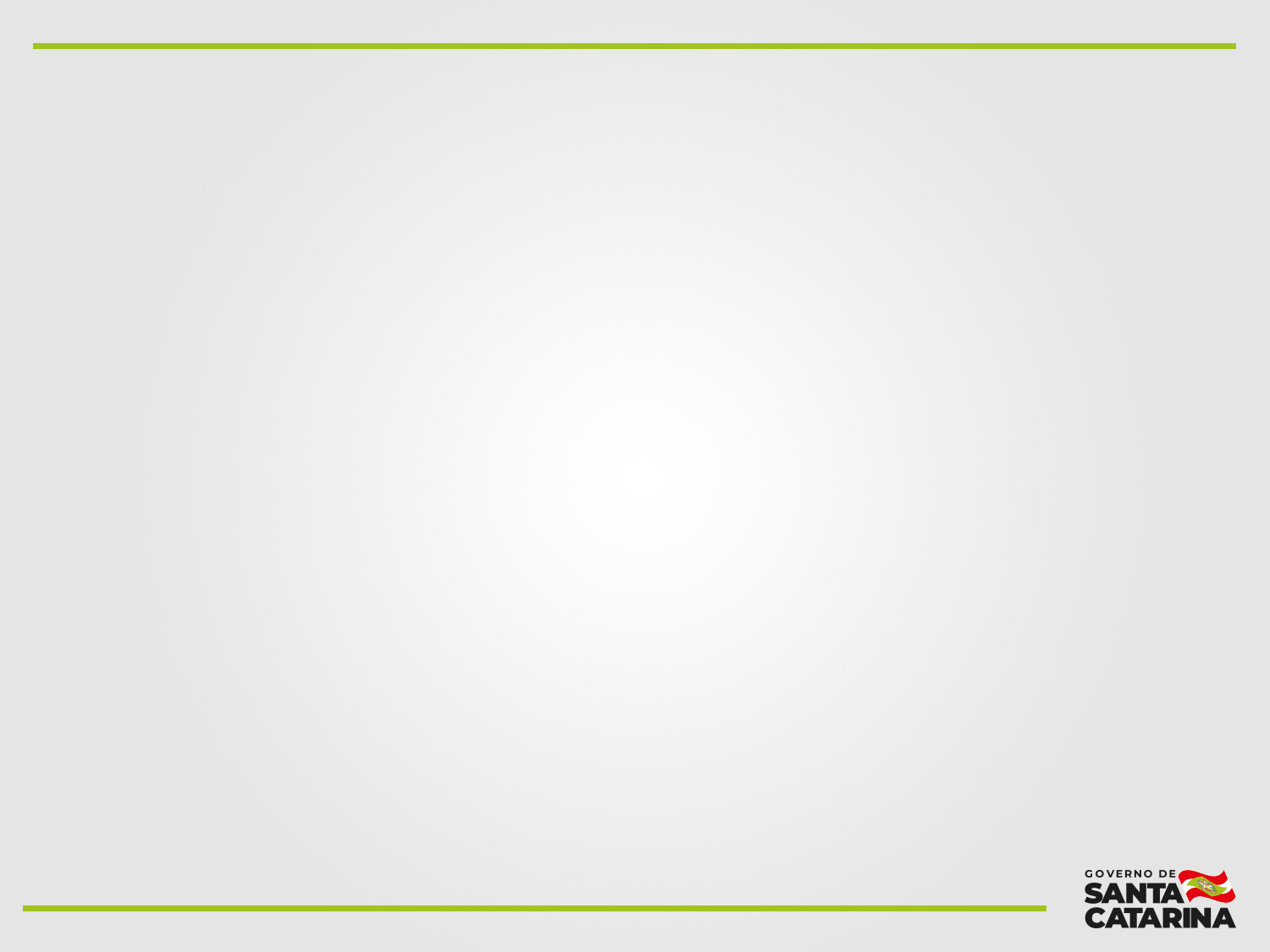 BENEFÍCIOS EVENTUAIS
Legislações norteadoras:

Lei nº 8.742, de 07/12/1993 – Lei Orgânica de Assistência Social (LOAS) em seu art. 22, 
Resolução CNAS nº 212, de 19/10/2006 e o Decreto nº 6.307, de 14/12/2007, 
Resolução CNAS nº 39, de 09/12/2010, 
Orientações técnicas sobre Benefícios Eventuais no SUAS. MDS - Secretaria Nacional da Assistência Social Departamento de Benefícios Assistenciais e Previdenciários Coordenação Geral de Regulação e Análise Normativa (2018).
Orientações Técnicas sobre Benefícios Eventuais no SUAS, Portaria nº58, de 15/04/2020, 
Resolução CEAS nº 04, de 22/04/2020 e a 
Portaria nº 146, de 9 de novembro de 2020, aprova nota técnica 32/2020
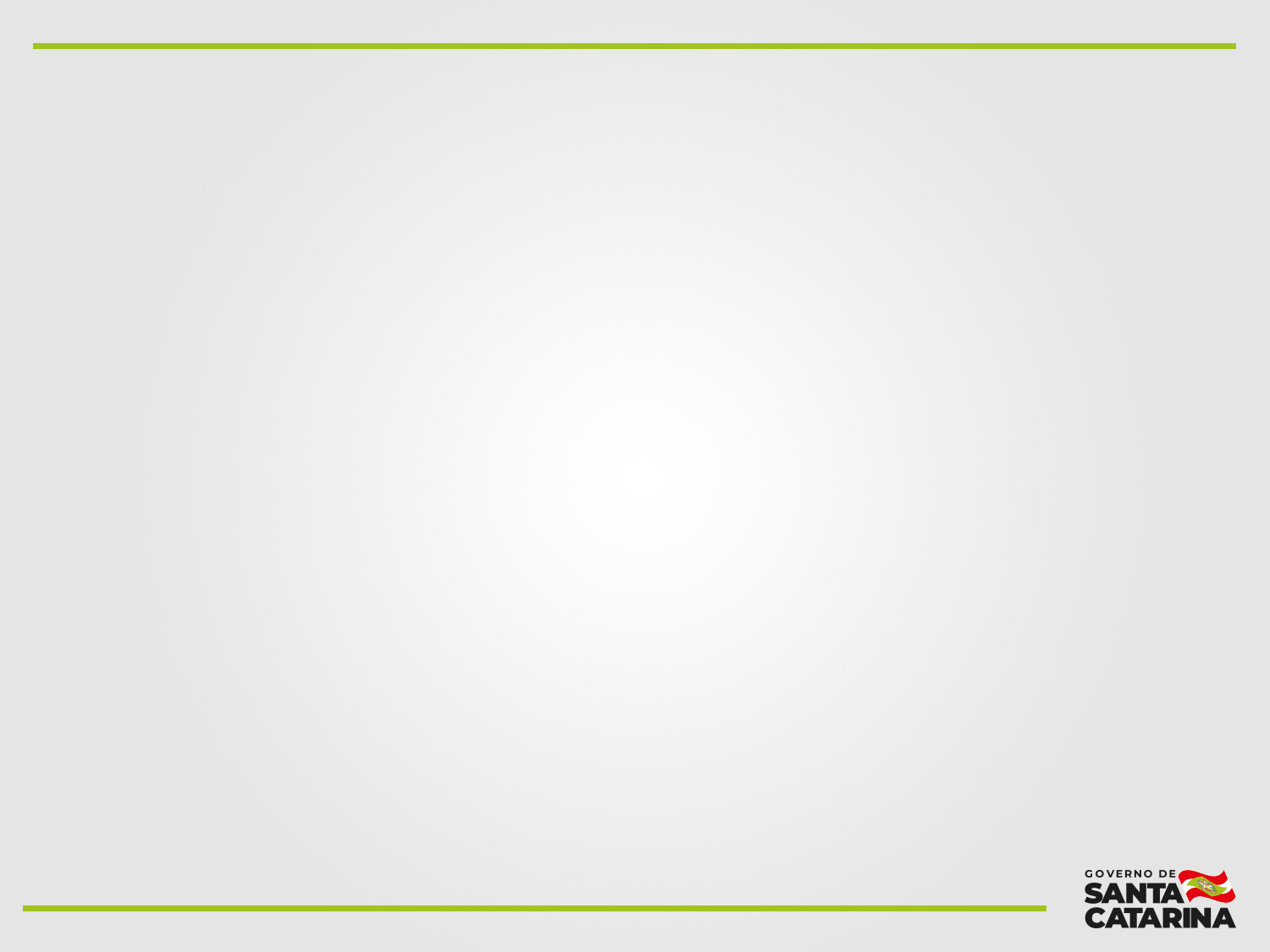 BENEFÍCIOS EVENTUAIS
A concessão e o valor dos auxílios serão regulamentados pelos Conselhos de Assistência Social dos Estados, do Distrito Federal e dos Municípios, mediante critérios e prazos definidos pelo Conselho Nacional de Assistência Social -CNAS.
O estabelecimento dos BE devem ser específicos para cada município, conforme previsto na Lei Orgânica da Assistência Social (LOAS). Sua regulamentação se dá na forma de lei municipal, resolução do Conselho Municipal de Assistência Social (CMAS) e decretos municipais.
Cabe exclusivamente ao poder legislativo municipal, o papel de estabelecer as modalidades e suas características. Bem como o detalhamento e os critérios para a concessão compete ao CMAS (Lei nº 8.742/1993, artigo 22).
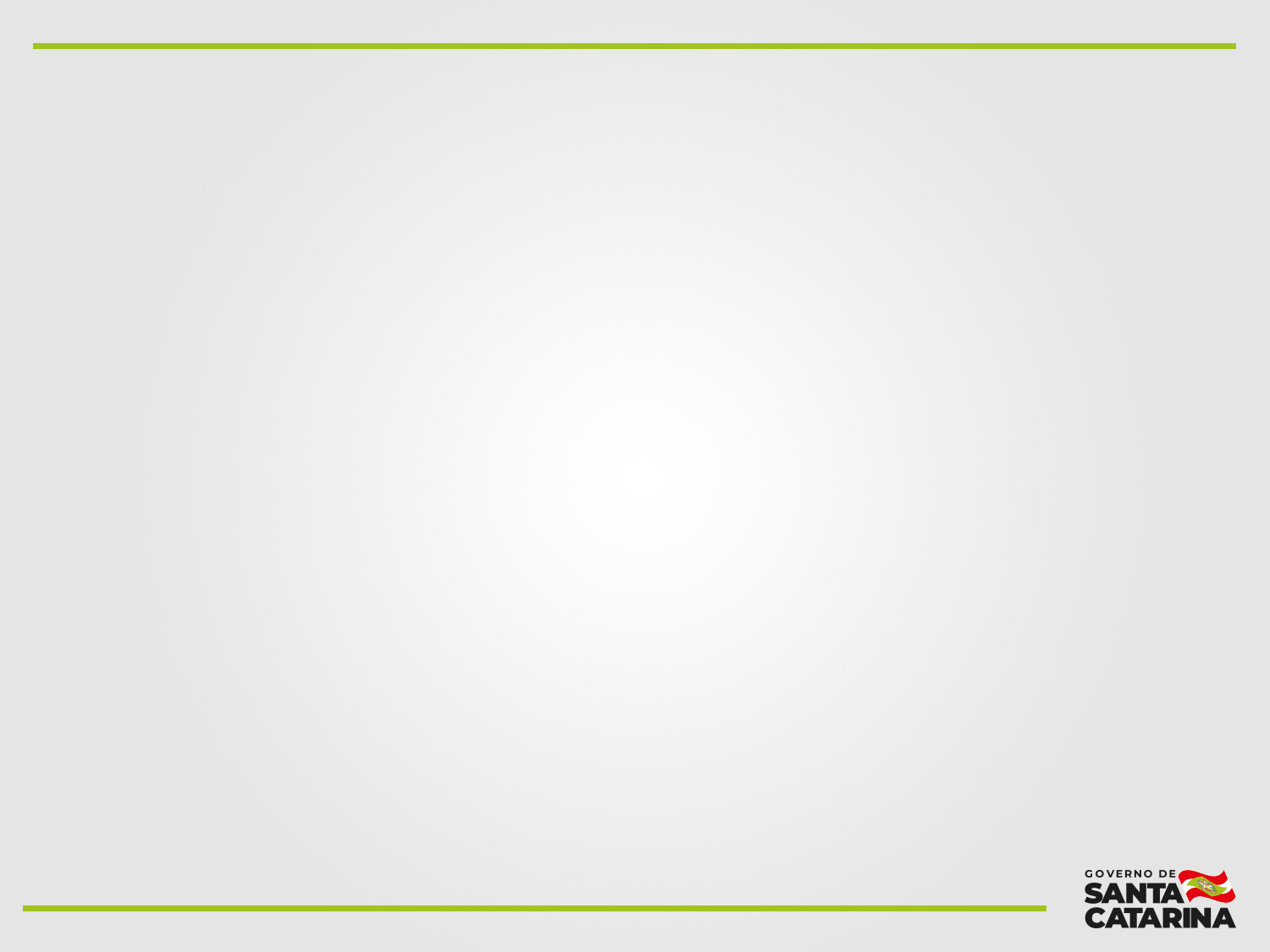 BENEFÍCIOS EVENTUAIS: PAPÉIS DOS ENTES
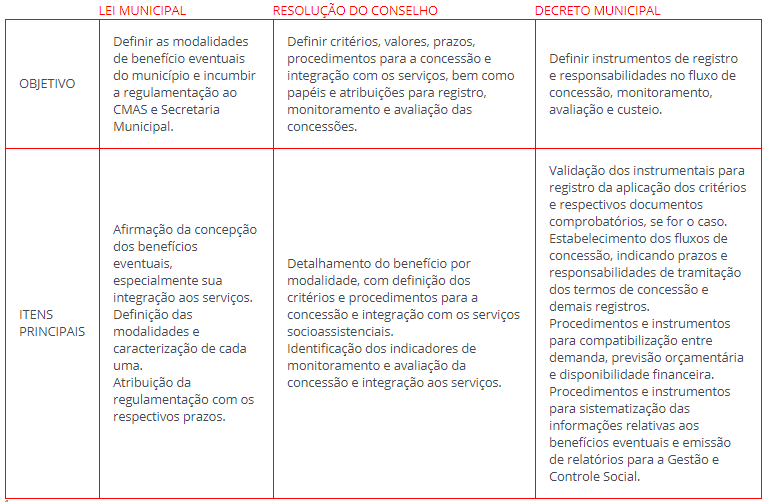 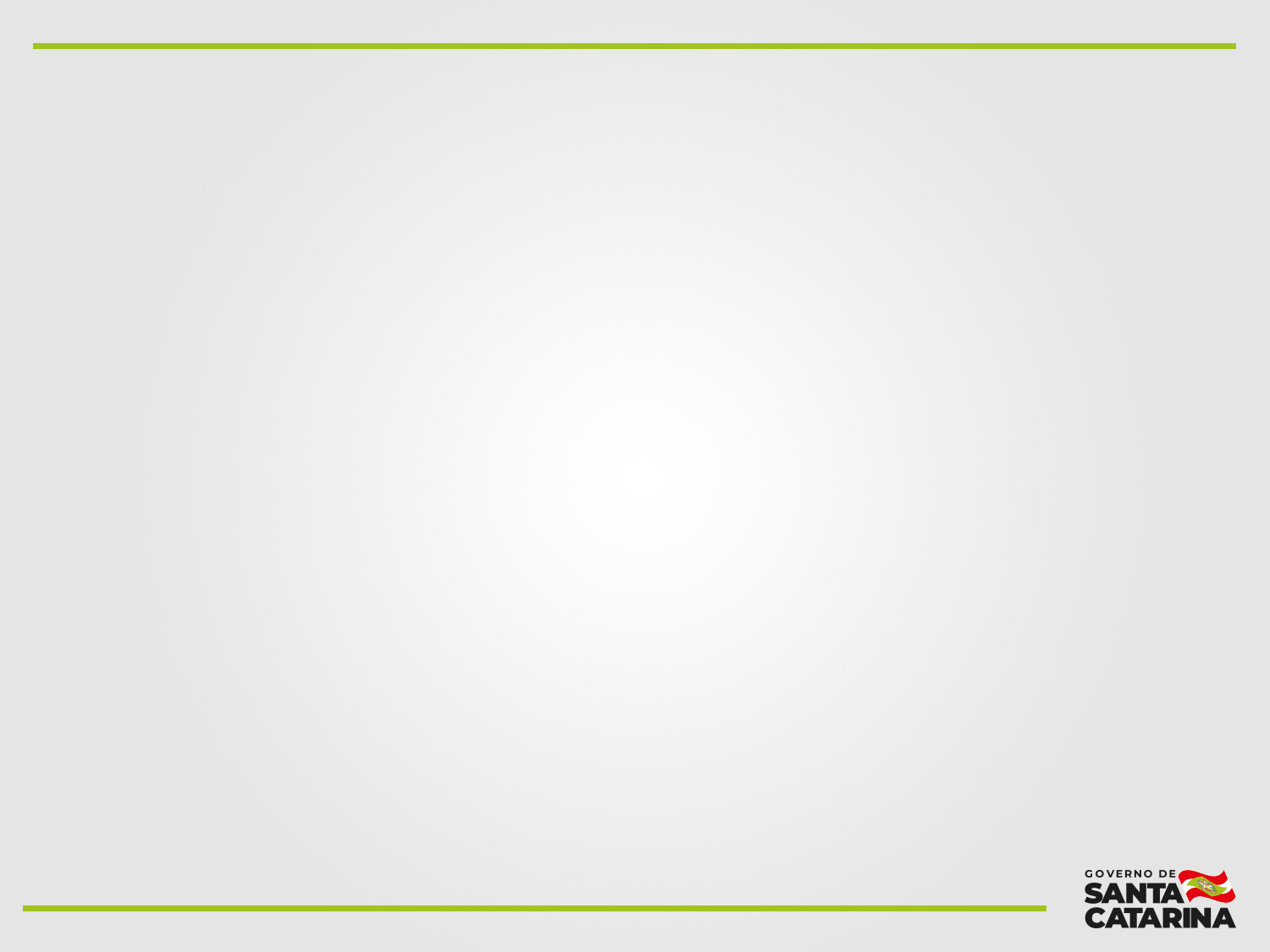 RESOLUÇÃO CEAS 04 DE 22/04/2020
Art.1º Estabelece critérios e prazos para  regulamentação da provisão de Benefícios Eventuais e seu cofinanciamento no âmbito da Política Pública de Assistência Social no Estado de Santa Catarina.

 Art.2º São ofertados em razão de nascimento, morte, situações de vulnerabilidade temporária, e em virtude de situação de emergência e estado de calamidade pública. 

Art.3º Os Benefícios Eventuais constituem uma modalidade de provisão da proteção social de caráter distributivo, suplementar e temporário que integram organicamente as garantias do SUAS, fundamentados nos princípios de cidadania e dignidade da pessoa humana.
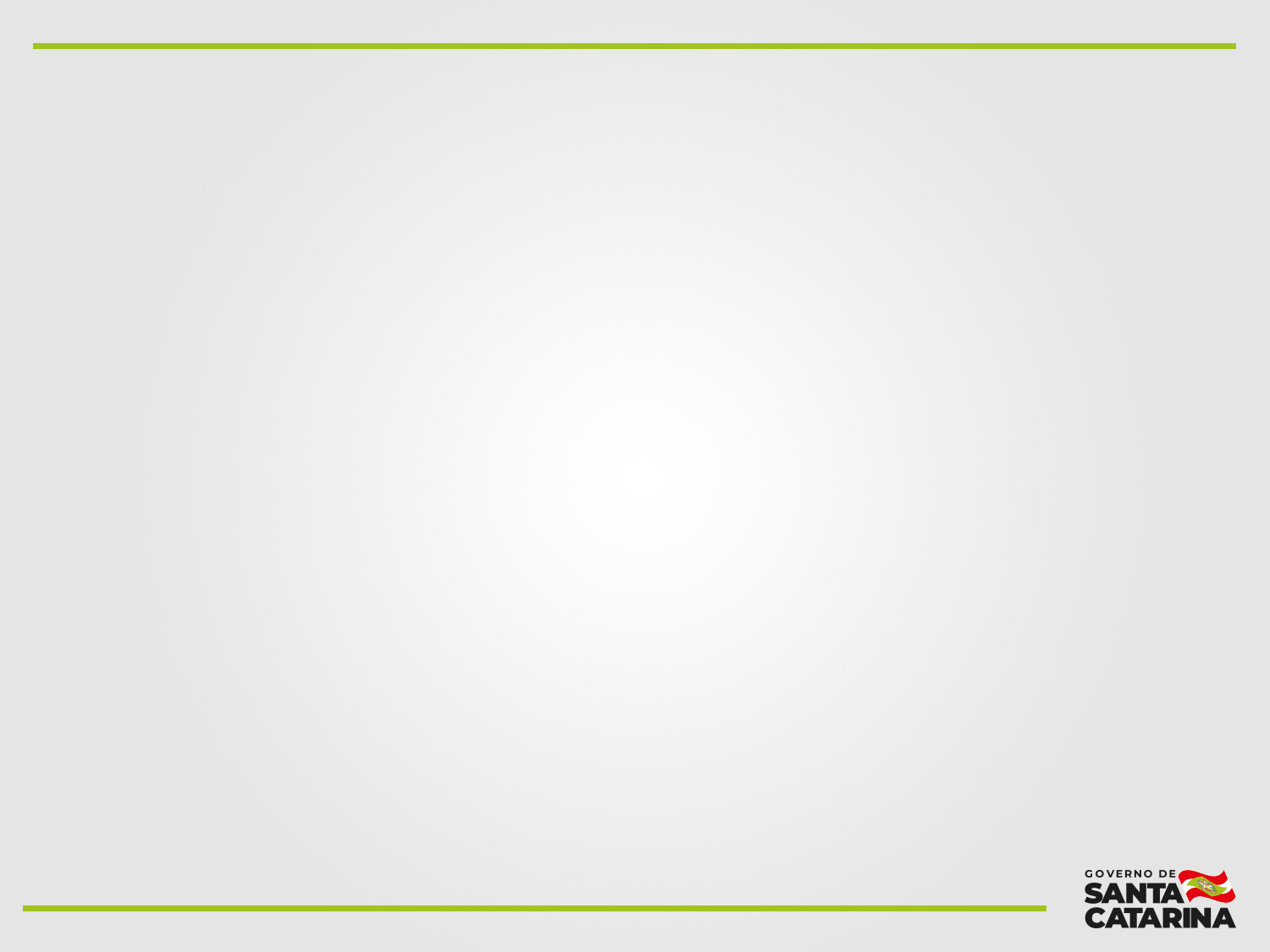 RESOLUÇÃO CEAS 04 DE 22/04/2020
§1º O Benefício Eventual deve integrar a rede de serviços socioassistenciais, com vistas ao atendimento das necessidades básicas.

§2º O Estado e o município devem garantir a divulgação dos critérios e demais informações sobre os Benefícios Eventuais, na perspectiva da garantia de direitos. 

§3º É proibida a exigência de comprovações complexas e vexatórias, condicionalidades e contrapartidas, sendo recomendados os critérios previstos no Decreto 6.307 de 2007. 

§4º Terão prioridade na concessão dos Benefícios Eventuais a gestante, a nutriz, a criança, o idoso, a pessoa com deficiência e a família.  
Parágrafo único: Destinados aos que deles necessitarem com vistas ao atendimento das necessidades humanas básicas.
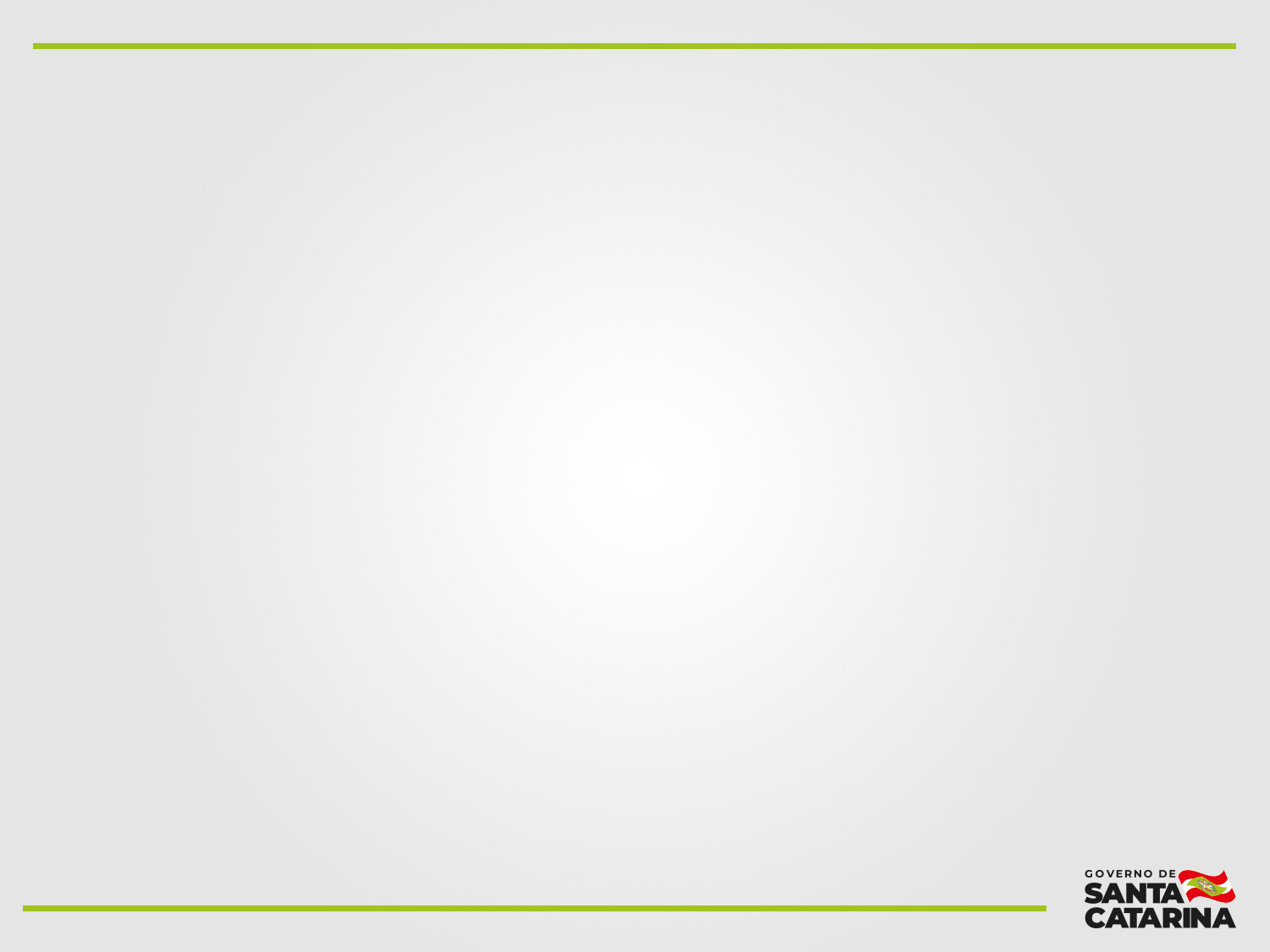 RESOLUÇÃO CEAS 04 DE 22/04/2020
Art.4º Destinam-se aos cidadãos e às famílias com impossibilidade de arcar por conta própria com o enfrentamento de contingências sociais, cuja ocorrência provoca riscos e fragiliza à manutenção do indivíduo, à função protetiva da família e a sobrevivência de seus membros. 

Parágrafo único: Contingências sociais são situações que podem deixar as famílias ou indivíduos em situações de vulnerabilidade e fazem parte da condição real da vida em sociedade, tais como: acidentes, nascimentos, mortes, desemprego, enfermidades, situação de emergência, estado de calamidade pública, entre outros.
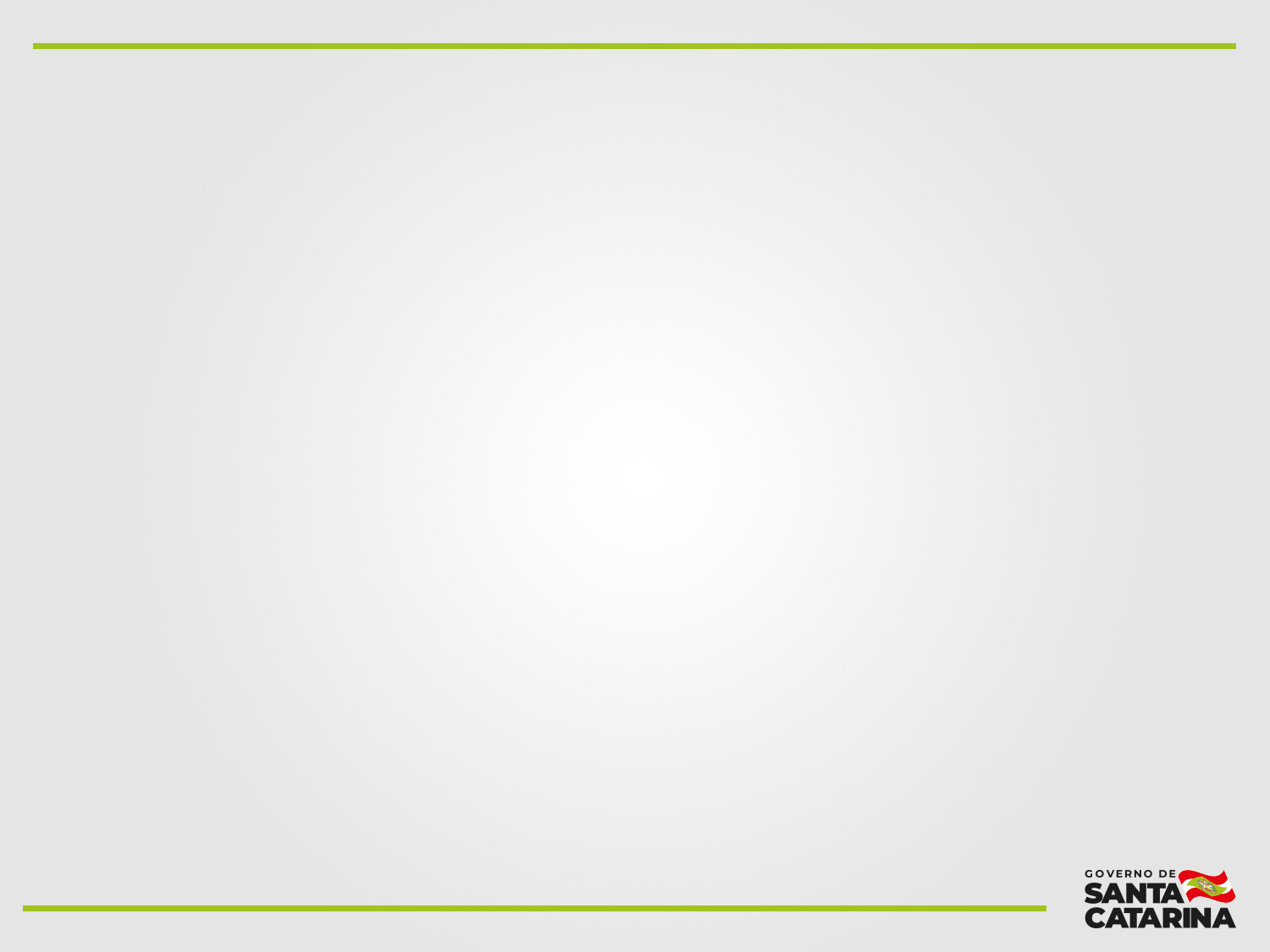 Modalidades de Benefícios Eventuais:
Natalidade

-Necessidade do  bebê que vai nascer;
-Apoio à mãe nos casos em que o bebê nasce morto ou morre após nascimento;
-Apoio família no caso da morte da mãe.
Vulnerabilidade Temporária 

Enfrentamento de situações de riscos, perdas e danos à integridade da pessoa e/ou de sua família.
Funeral

-Despesas com urna funerária, velório e sepultamento;
-Necessidade das urgentes da família advinda da morte de um de seus provedores ou membros;
-Ressarcimento, no caso da ausência do benefício eventual.
Situação de Emergência e Calamidade Pública

Atendimento a pessoas em situação de emergência e ou calamidades pública, de modo a garantir a sobrevivência e a reconstrução da autonomia destas.
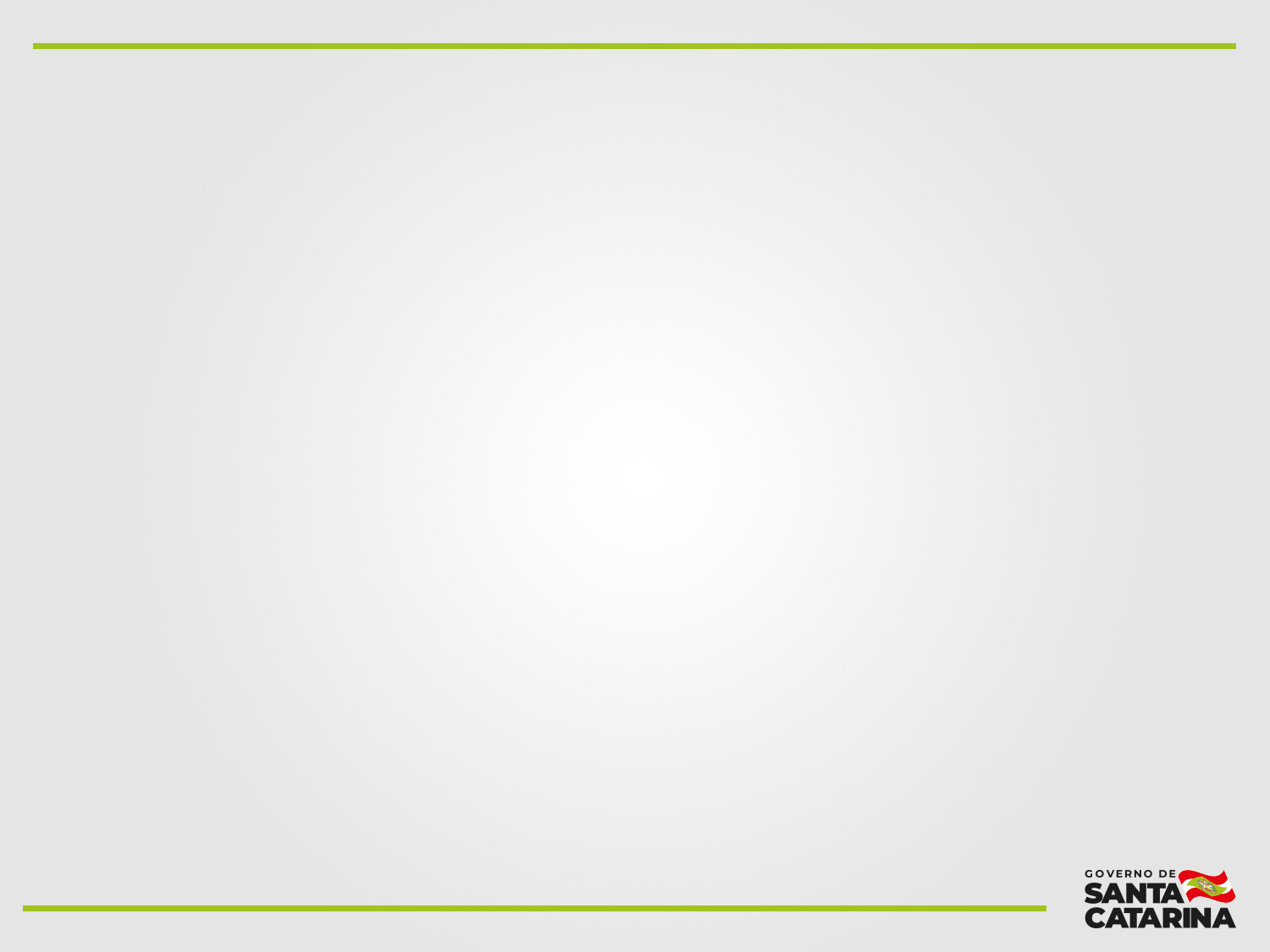 Benefício Eventual Natalidade:
§1º- Os bens de consumo consistem no enxoval do recém-nascido, incluindo itens de vestuário, utensílios para alimentação e de higiene, observada a qualidade que garanta a dignidade e o respeito... 

§2º- Quando concedido na forma pecuniária, corresponderá ao valor de um salário mínimo nacional ou valor superior para cobrir os custos dos itens descritos no parágrafo primeiro. (item valor SM será revisto pelo CEAS)

§3º- Quando concedido em forma de bens materiais não poderá ser em valor inferior a um salário mínimo nacional. 

§4º- O benefício pode ser solicitado a qualquer momento desde que comprovada a gestação ou em até 90 dias após o nascimento. 

§5º- O Benefício Eventual em razão de natalidade deve ser pago em até 30 dias após o requerimento. 

§6º- A morte da criança não inabilita a família a receber o Benefício Eventual em razão de natalidade.
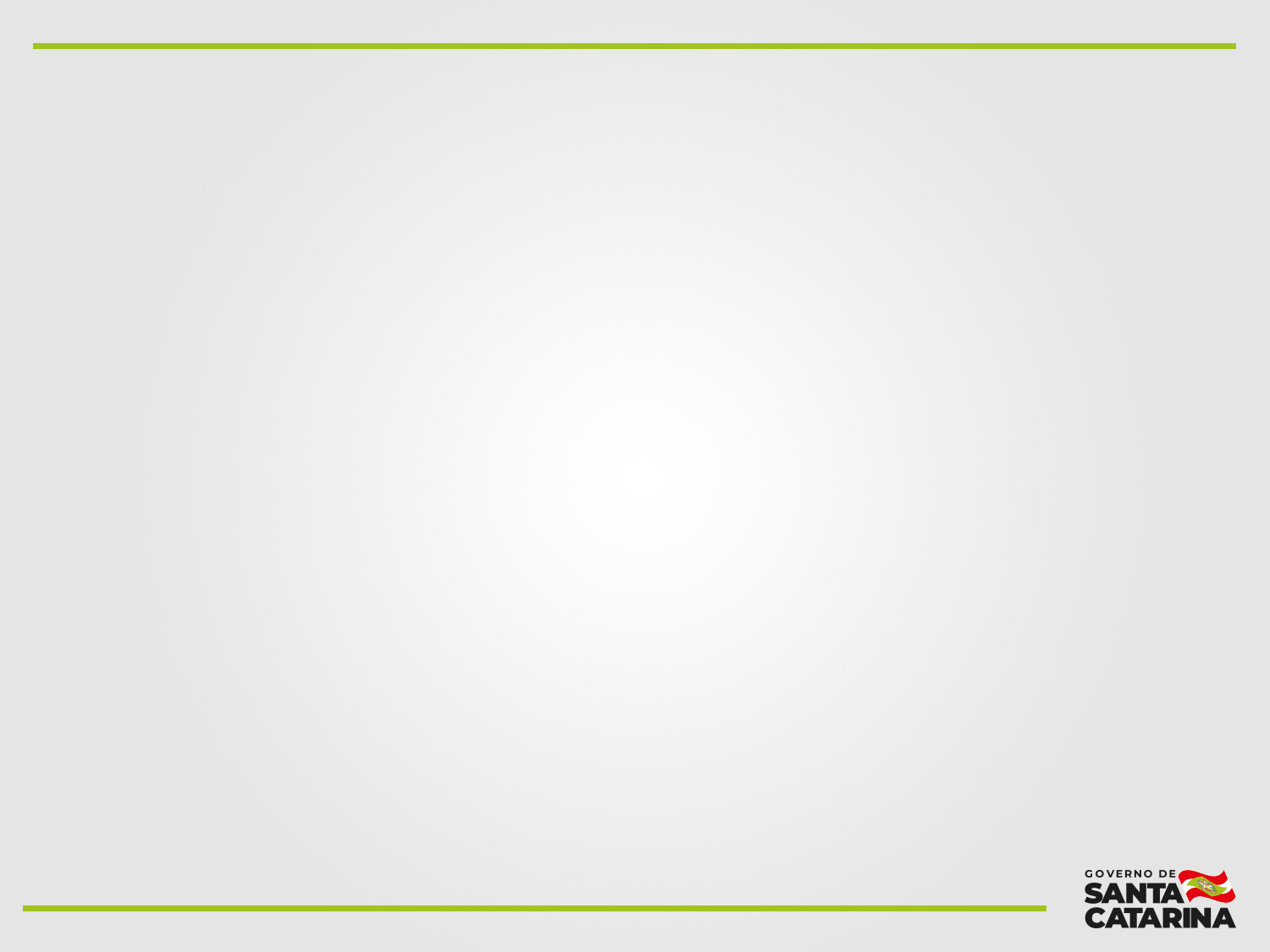 Benefício Eventual em virtude de morte:
Art. 8º  Atenderá:
 I - custeio das despesas de urna funerária, velório e sepultamento, incluindo transporte funerário, utilização de capela, isenção de taxas e colocação de placa de identificação, dentre outros serviços inerentes que garantam a dignidade e o respeito à família beneficiária;
 II - custeio das necessidades urgentes da família para enfrentar riscos e vulnerabilidades advindas da morte de seus provedores ou membros. 

§ 1º - Documentos necessários para requerer o Benefício: 
 I - declaração e/ou certidão de óbito; 
 II - comprovante de residência no nome do falecido ou de quem ele comprovadamente residia (familiar, cuidador, instituição de longa permanência para idosos, etc), desde que o comprovante de residência seja do próprio município; e 
 III - documentos pessoais do falecido e do requerente. 

§ 2º - Em caso das despesas a família pode requerer o benefício até 30 dias após o óbito.
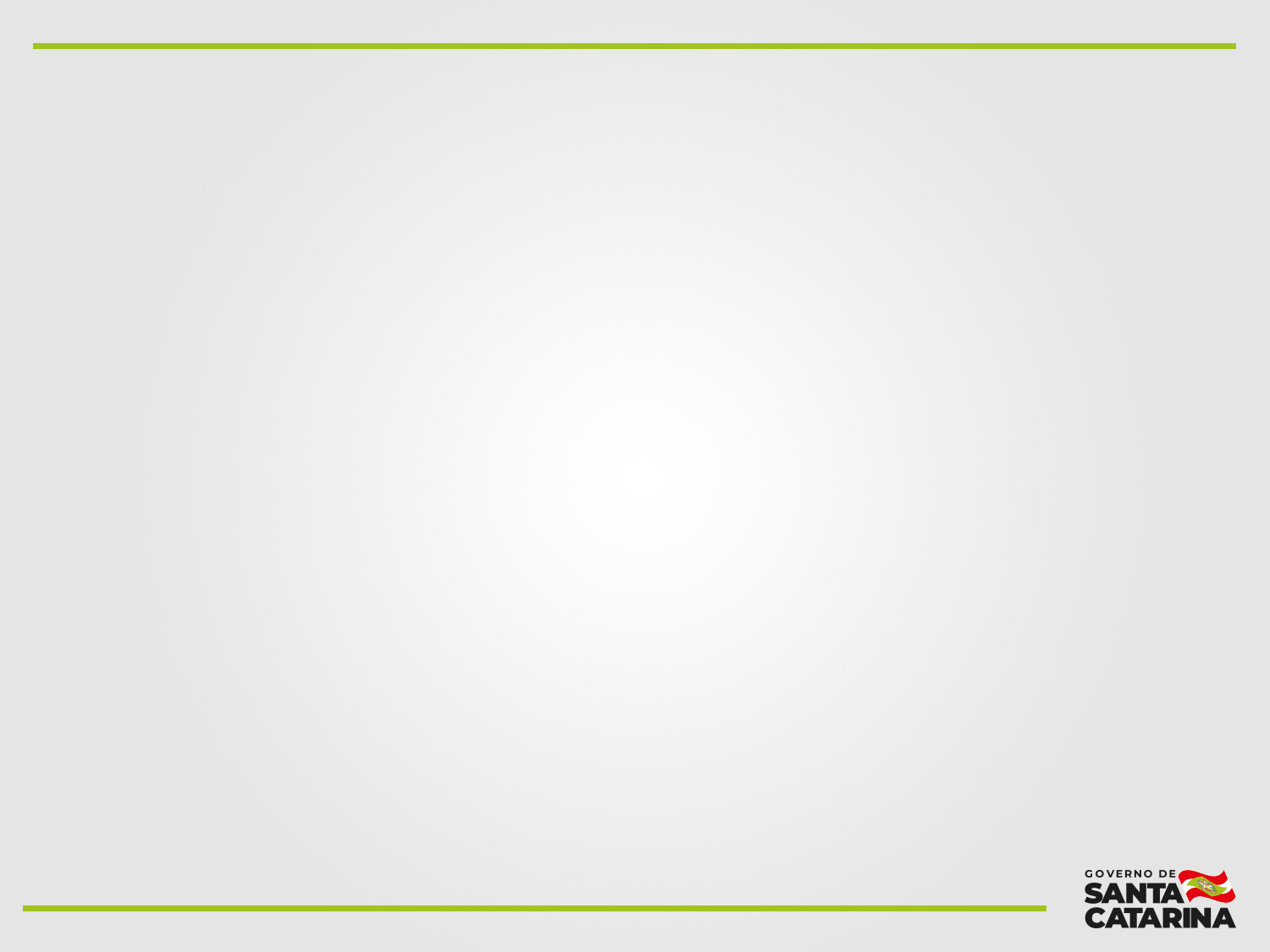 Benefício Eventual em virtude de morte:
§ 3º - Quando se tratar de usuário da Política de Assistência Social de Alta complexidade que estiver com os vínculos familiares rompidos, inserido nos serviços socioassistenciais da proteção social especial, os responsáveis pelos serviços poderão solicitar o Benefício Eventual concedido em virtude de morte.

Art. 9º O Município deve garantir a existência de unidade de atendimento com plantão 24 horas para o requerimento e concessão do Benefício Eventual concedido em virtude de morte, podendo este ser prestado diretamente pelo órgão gestor ou indiretamente, em parceria com outros órgãos ou instituições. 

(...)

Art. 11. Os Benefícios Eventuais em virtude de nascimento e/ou morte, serão concedidos à família, quantas vezes necessário, conforme vulnerabilidade, sem limites de acesso, considerando nascimento de gêmeos, trigêmeos etc e/ou a fatalidade da perda de mais de um ente familiar ao mesmo tempo.
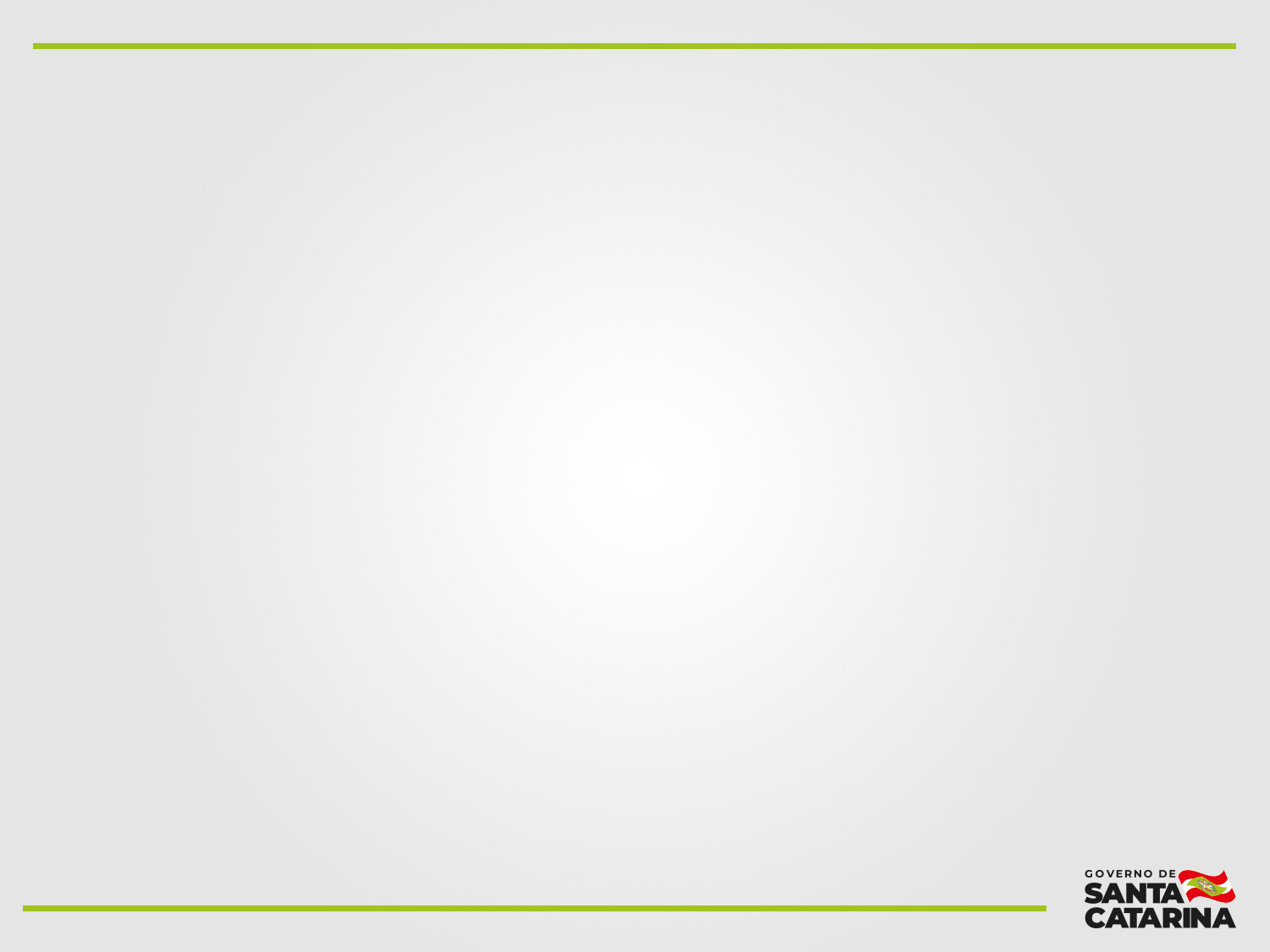 Benefício Eventual Auxilio Vulnerabilidade temporária:

 Art. 12. A situação de vulnerabilidade temporária caracteriza-se por:
 I - riscos: ameaça de sérios padecimentos;
 II - perdas: privação de bens e de segurança material; e
 III - danos: agravos sociais e ofensa.

podem decorrer:

 I - da falta de: a) acesso a condições e meios para produzir segurança social e suprir as necessidades básicas do solicitante e de sua família, principalmente a de alimentação; b) documentação; e c) domicílio;
 II - da situação de abandono ou da impossibilidade de garantir abrigo aos filhos;
 III - da perda circunstancial decorrente da ruptura de vínculos familiares, da presença de violência física ou psicológica na família ou de situações de ameaça à vida;
 IV - de outras situações sociais que comprometam a sobrevivência.
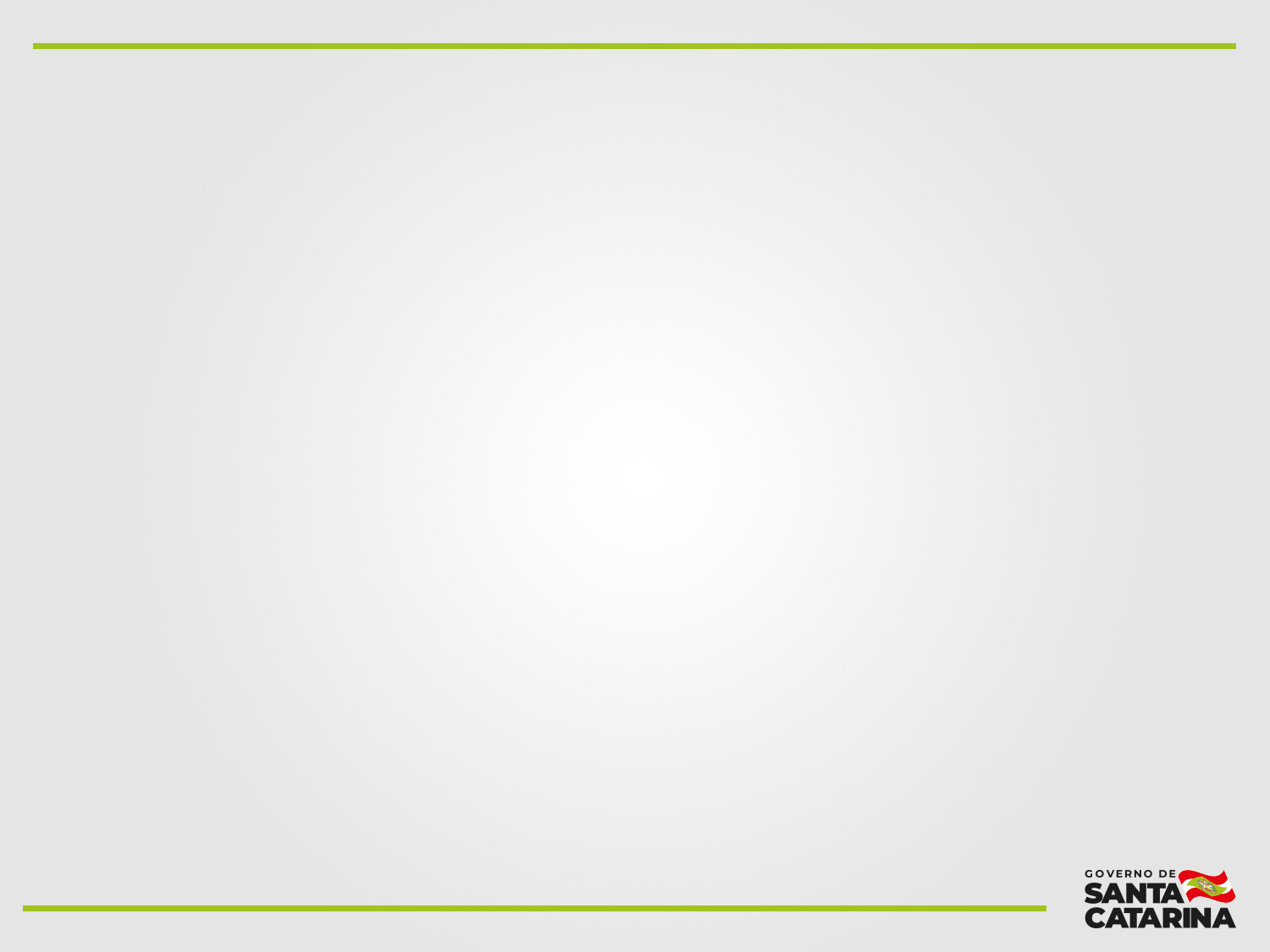 Benefício Eventual situação de Emergência e/ou Calamidade Pública:
Art. 13. Para o atendimento em virtude de situação de emergência e estado de calamidade pública, o Benefício Eventual deve assegurar, complementarmente e de forma intersetorial com as demais políticas públicas, a sobrevivência e a reconstrução de sua autonomia...
§1º e §2º - A situação de emergência e calamidade pública é caracterizada por alteração intensa e grave das condições em um determinado município, estado ou região, decretada em razão de desastre, comprometendo, parcialmente sua capacidade de resposta. 
§3º - ... advindas de baixas ou altas temperaturas, tempestades, enchentes, inversão térmica, desabamentos, incêndios, epidemias, causando sérios danos, inclusive à segurança ou à vida de seus integrantes.
§4º - A concessão de itens de ajuda humanitária da Defesa Civil depende do reconhecimento do poder público, via decreto municipal, o que não ocorre com os Benefícios Eventuais, que podem ser concedidos mediante necessidade da população e regulamentação do Conselho Municipal de Assistência Social - CMAS.
 §5º - A gestão municipal deverá, mediante trabalho integrado da Defesa Civil e Assistência Social. observar para não haver sobreposição de itens de ajuda humanitária e Benefícios Eventuais
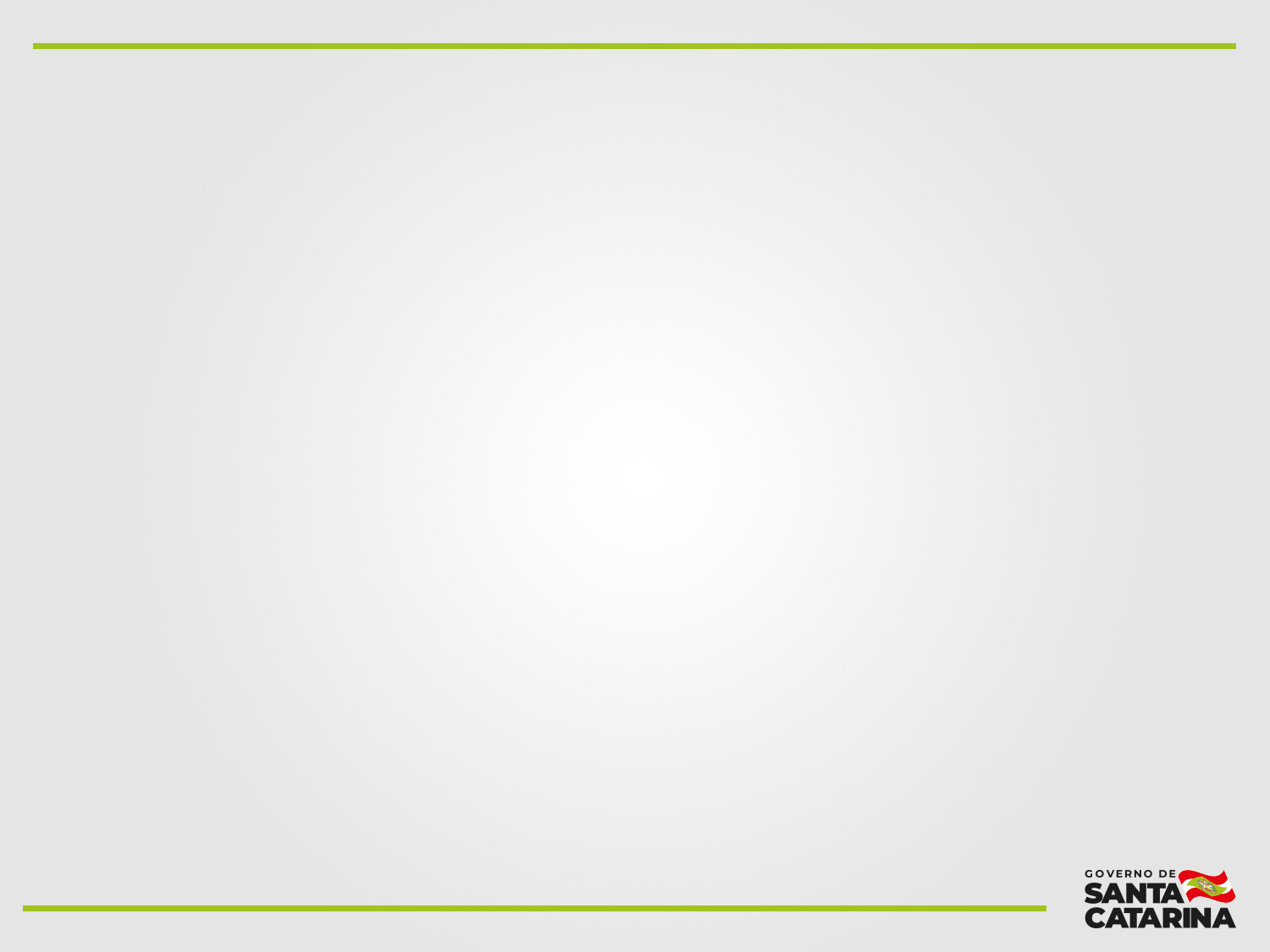 Benefício Eventual: onde e quem pode ofertar?
Art. 15. (...) a concessão de benefícios eventuais caracteriza-se atividade a ser realizada por profissionais de nível superior, observando-se o cumprimento da Resolução CNAS nº17 de 2011, em serviços socioassistenciais e o obrigatório registro em conselhos de classe, quando houver.

 I - Quando os equipamentos forem os locais de oferta de Benefícios Eventuais e a demanda justificar deverá ser ampliado o número de profissionais que compõem obrigatoriamente a equipe de referência, Resolução CNAS nº 17, de 20 de junho de 2011, e contar com espaço físico adequado para além daqueles necessários para a oferta dos serviços, visando não prejudicar a oferta dos principais serviços dos equipamentos, ou seja,  PAIF e PAEFI. 

 II - A equipe do CRAS ou equipe técnica da proteção social básica deve atualizar, periodicamente, por meio de dados da vigilância socioassistencial, o diagnóstico do território, especificando a quantidade e as características das famílias com membros beneficiários de Benefícios Eventuais e os serviços socioassistenciais necessários para atendimento das mesmas.
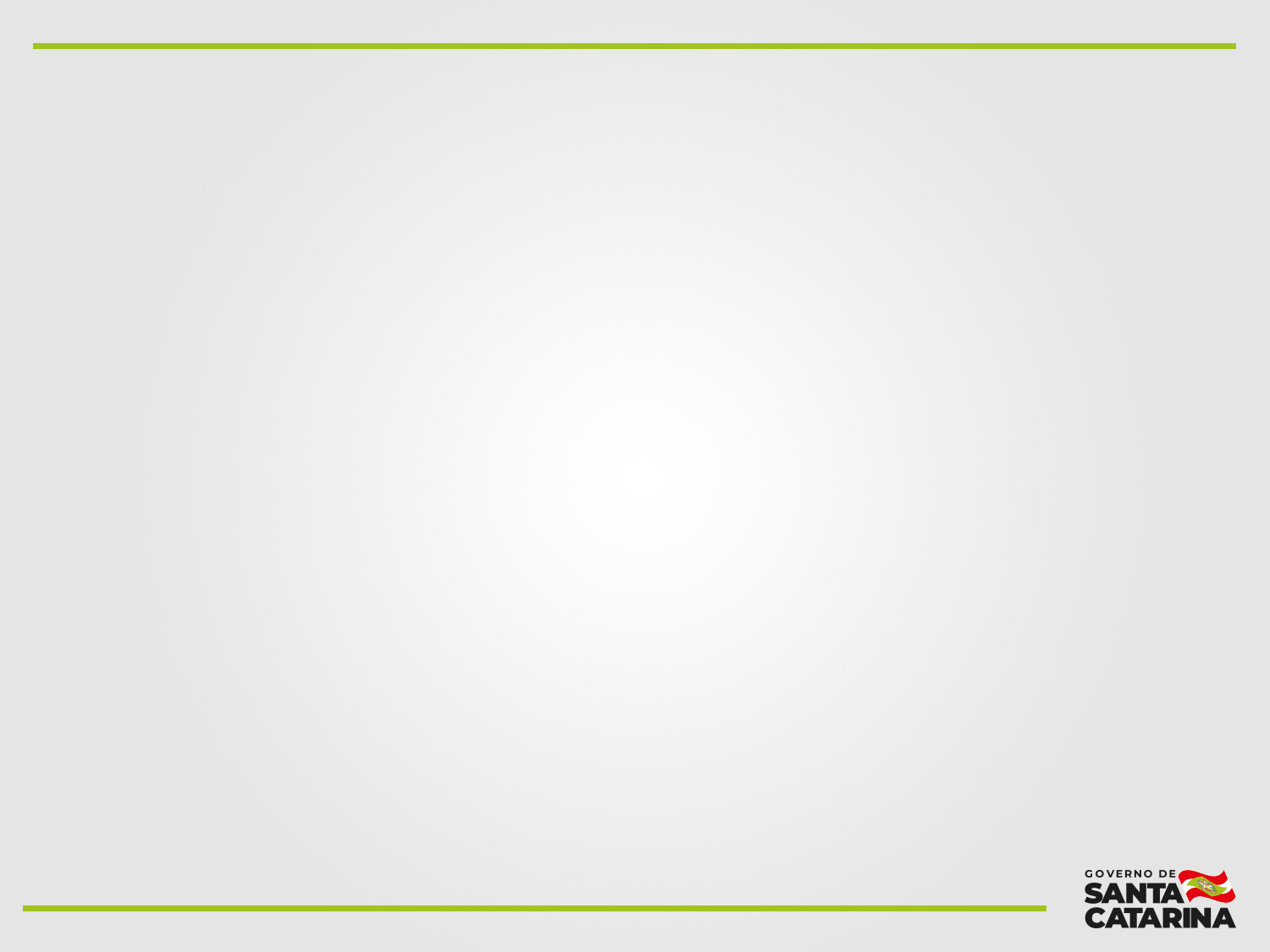 Benefício Eventual: orientações gerais
Art.16. O documento utilizado para a concessão pode ser o Relatório ou Formulário de Encaminhamento, conforme modelo Prontuário SUAS ou outros adotados pelo Município.

 Art.17. Quanto ao documento contábil pode ser utilizado recibo, termo de entrega ou ainda listas assinadas pelos beneficiários (previsto no caderno de orientações). 

 Art.18. O CEAS/SC orienta da importância das gestões municipais priorizarem para a operacionalização da concessão dos benefícios, a utilização do cartão, considerando a mobilidade, segurança e autonomia dos beneficiários, ou por meio do depósito identificado, cujo saque é possível mesmo sem conta bancária apresentando maior facilidade para comprovar o valor de oferta ao beneficiário.
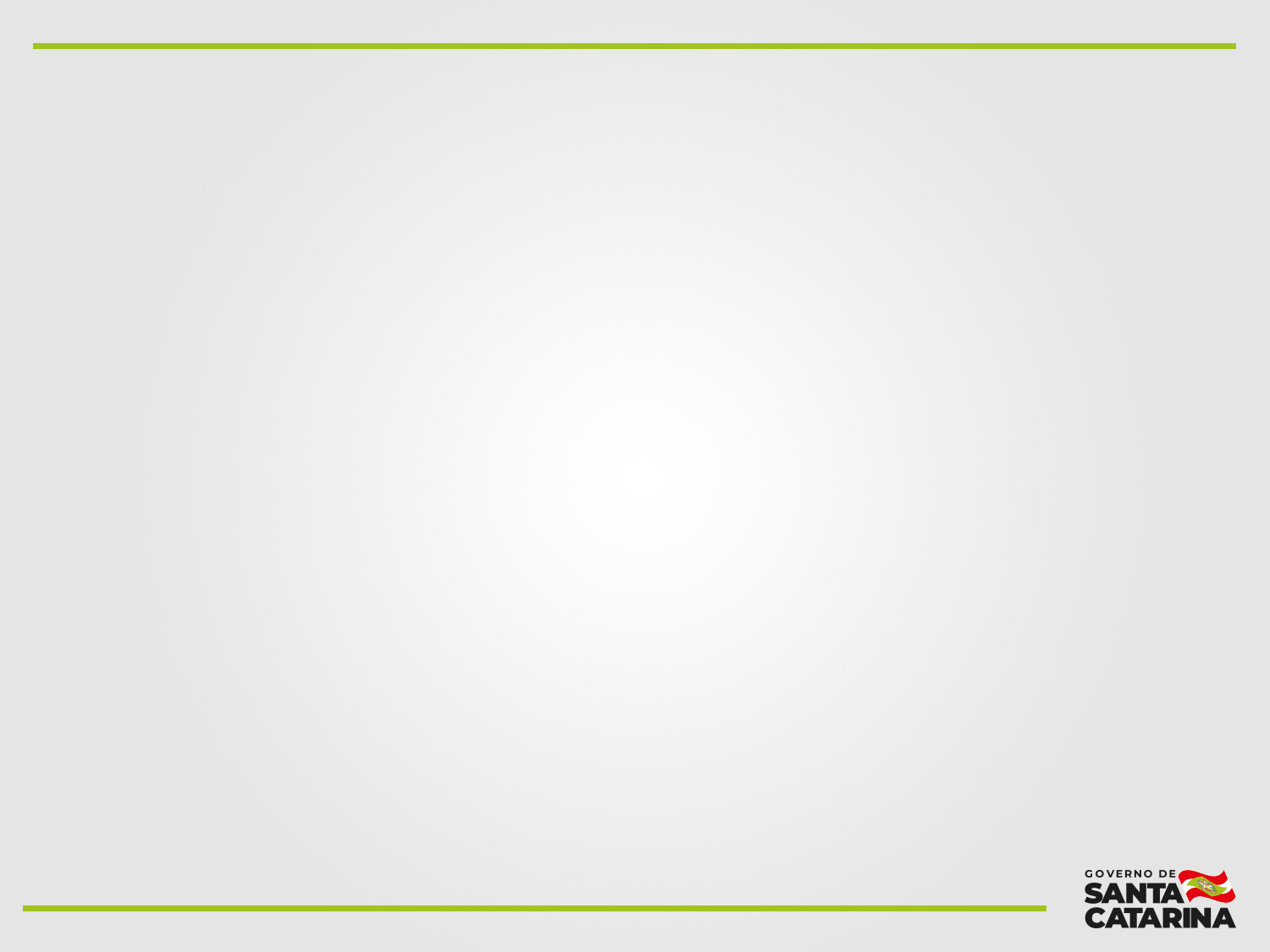 Benefício Eventual: Critérios
Art.19. O critério de renda não deve ser condicionante para o acesso ao Benefício Eventual, levando em consideração as contingências sociais como conceito para compreensão da necessidade do benefício. 
 Parágrafo único: Quando for necessário, recomenda-se que se constitua em renda não inferior a meio salário mínimo per capita. 
 Art.20. De acordo com o Protocolo de Gestão Integrada de Serviços, Benefícios e Transferência de Renda do SUAS a família ou pessoa beneficiada deverá ser encaminhada para cadastrar-se no Cadastro Único para Programas Sociais do Governo Federal – CADÚNICO.
 Parágrafo único: A inclusão da família ou pessoa beneficiada no CADÚNICO não deverá constituir critério para acesso aos benefícios.
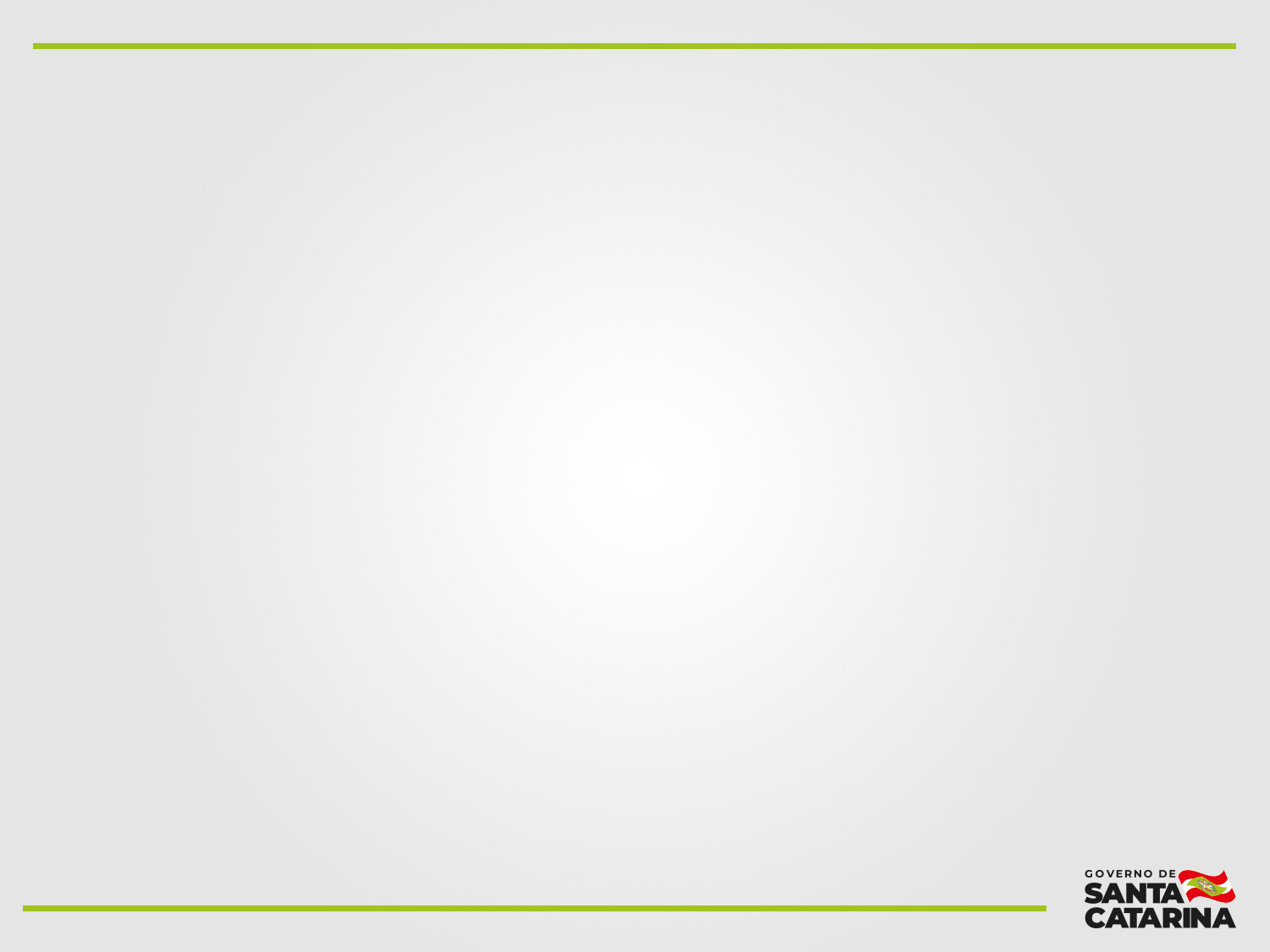 Benefício Eventual: acesso aos estrangeiros/as
Conforme as orientações técnicas sobre Benefícios Eventuais no SUAS, “A igualdade de acesso a direitos entre nacionais e estrangeiros está prevista na CF 88, art. 5º e art. 203º”, e na

Lei 13.445, de 24 de maio de 2017 – Lei de Migração, art. 3º  estabelece que a política migratória brasileira é regida por princípios e diretrizes, dentre os quais, o que está expresso no inciso XI: “acesso igualitário e livre do migrante a serviços, programas e benefícios sociais, bens públicos, educação, assistência jurídica integral pública, trabalho, moradia, serviço bancário e seguridade social”.

 É importante que indivíduos e famílias estrangeiras recebam informações sobre a existência e formas de acesso a serviços, programas, projetos e outros benefícios disponíveis nos diversos equipamentos que compõem a rede socioassistencial do SUAS no Brasil.
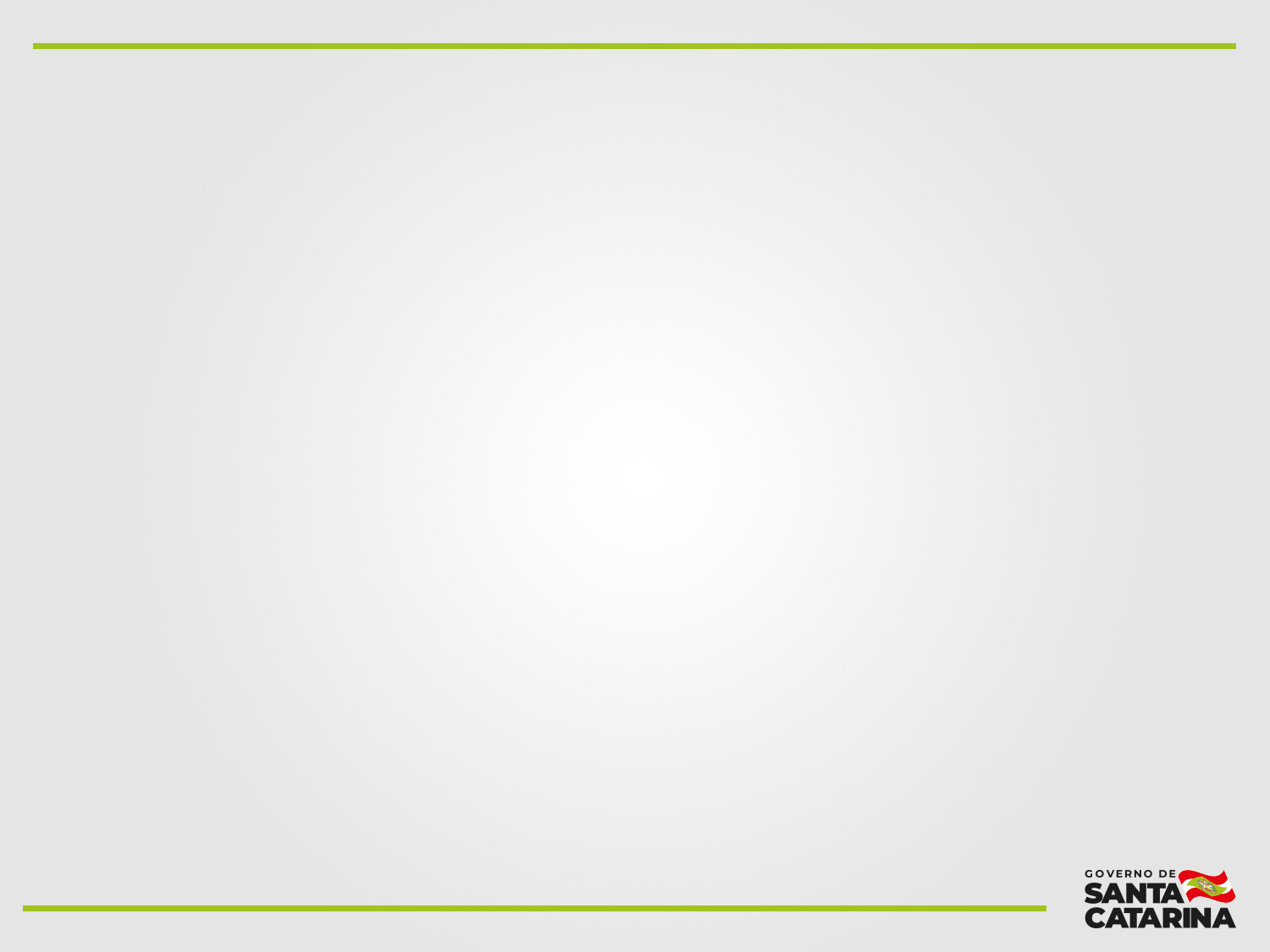 Benefício Eventual: Atribuições do Entes
O Artigos abaixo versam sobre as responsabilidades do Órgão Gestor Estadual, Municipal e  Conselhos de Assistência Social;
Art. 21. Caberá ao órgão Gestor da Política de Assistência Social no Estado - coordenar, operacionalizar, acompanhar e avaliar o financiamento, - realizar estudos da realidade e monitoramento da demanda , III - elaborar orientações técnicas e instruções
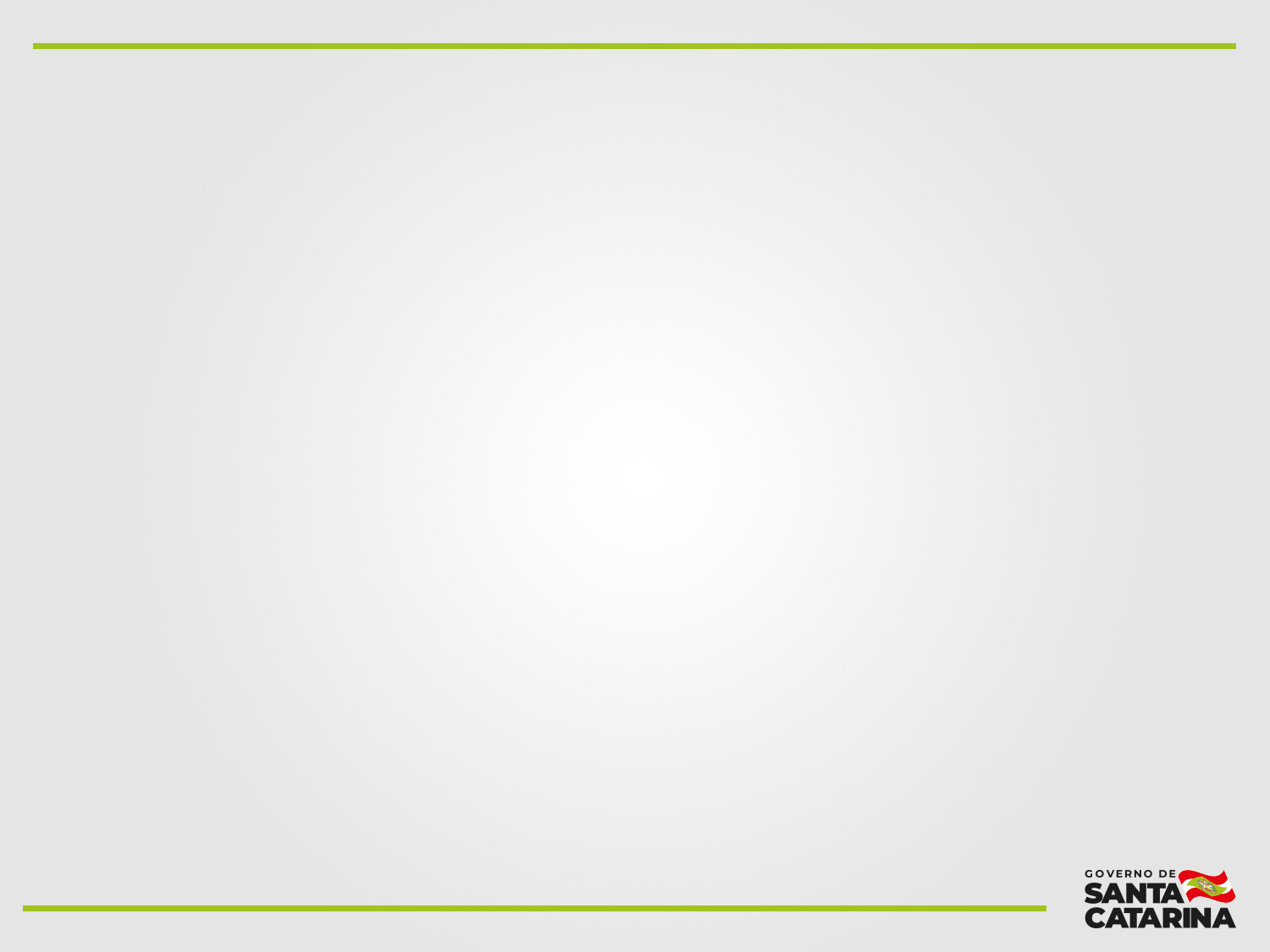 Benefício Eventual: Atribuições do Entes
O Artigos abaixo versam sobre as responsabilidades do Órgão Gestor Estadual, Municipal e  Conselhos de Assistência Social;
Art. 22. Caberá ao órgão gestor da Política de Assistência Social no município 
I - coordenar e avaliar a prestação dos BE, seu financiamento; 
II - elaborar as instruções e instituir formulários e modelos de documentos; III - garantir a descentralização da oferta; IV - manter atualizado os dados sobre os benefícios concedidos, V - produzir anualmente estudo da demanda; VI - articular as políticas sociais e de defesa de direitos; VII - promover ações permanentes de ampla divulgação dos Benefícios Eventuais e seus critérios de concessão; VIII - prever dotação orçamentária anual; IX - elaborar anualmente o Plano de Aplicação e Relatório Descritivo; e X - instituir por meio de decreto ou lei os Benefícios Eventuais e seus valores.
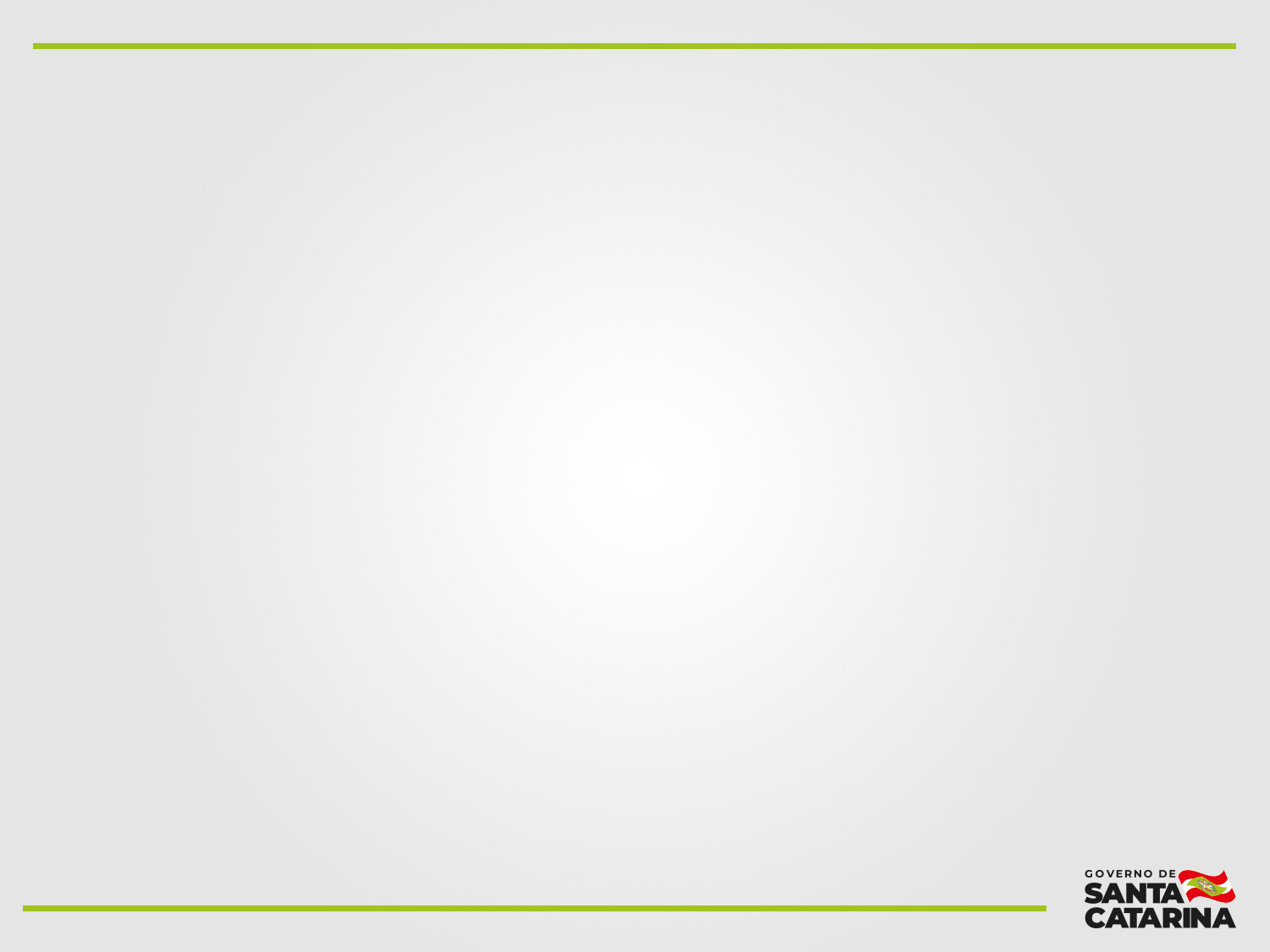 Benefício Eventual: Atribuições do Entes
O Artigos abaixo versam sobre as responsabilidades do Órgão Gestor Estadual, Municipal e  Conselhos de Assistência Social;
Art. 23. Caberá aos órgãos de Controle Social por meio dos Conselhos de Assistência Social 
 I - acompanhar periodicamente a concessão dos benefícios; 
II - acompanhar a relação dos tipos de benefícios concedidos e também dos benefícios negados e as justificativas da não concessão; 
III - exercer o controle social dos Benefícios Eventuais 
IV - fiscalizar a responsabilidade do Estado; 
V - acompanhar as ações dos municípios no atendimento; 
VI - regulamentar por meio dos Conselhos Municipais  os critérios e prazos para; 
VII - fiscalização da aplicação dos recursos destinados aos Benefícios Eventuais, e 
VIII - deliberar a dotação orçamentária anual.
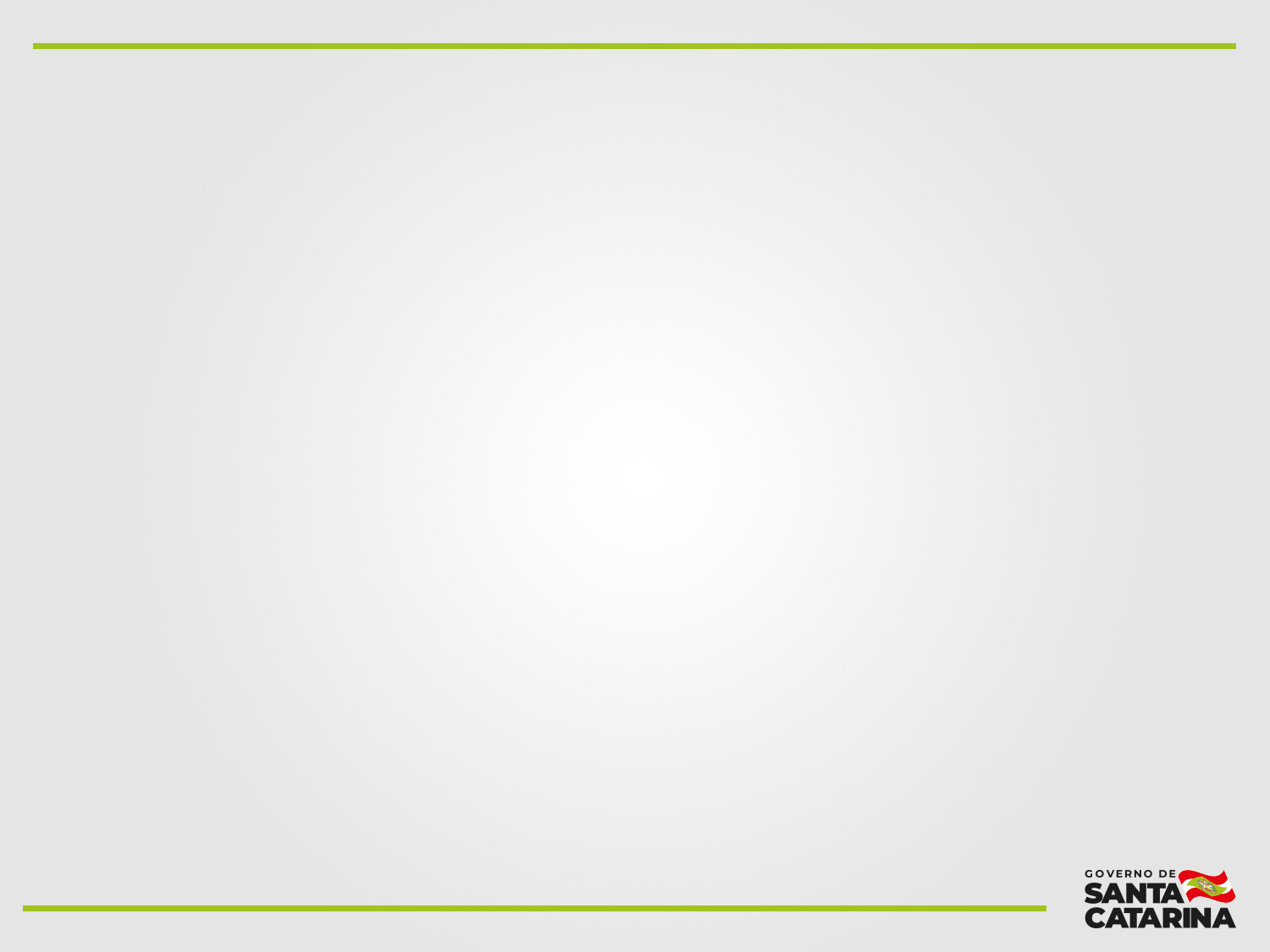 Benefício Eventual: prestação de contas cofinanciamento

Art. 24. A prestação de contas dos municípios cofinanciados pelo Estado para a concessão dos Benefícios Eventuais se dará conforme Decreto vigente. 

Art. 25. É critério para que o município receba o cofinanciamento Estadual o encaminhamento do Parecer do Conselho Municipal de Assistência Social aprovando a legislação vigente e a execução de concessão dos Benefícios Eventuais no município de acordo com Decreto 6.307 e a presente Resolução, conforme o que for pactuado na CIB e deliberado no CEAS/SC.
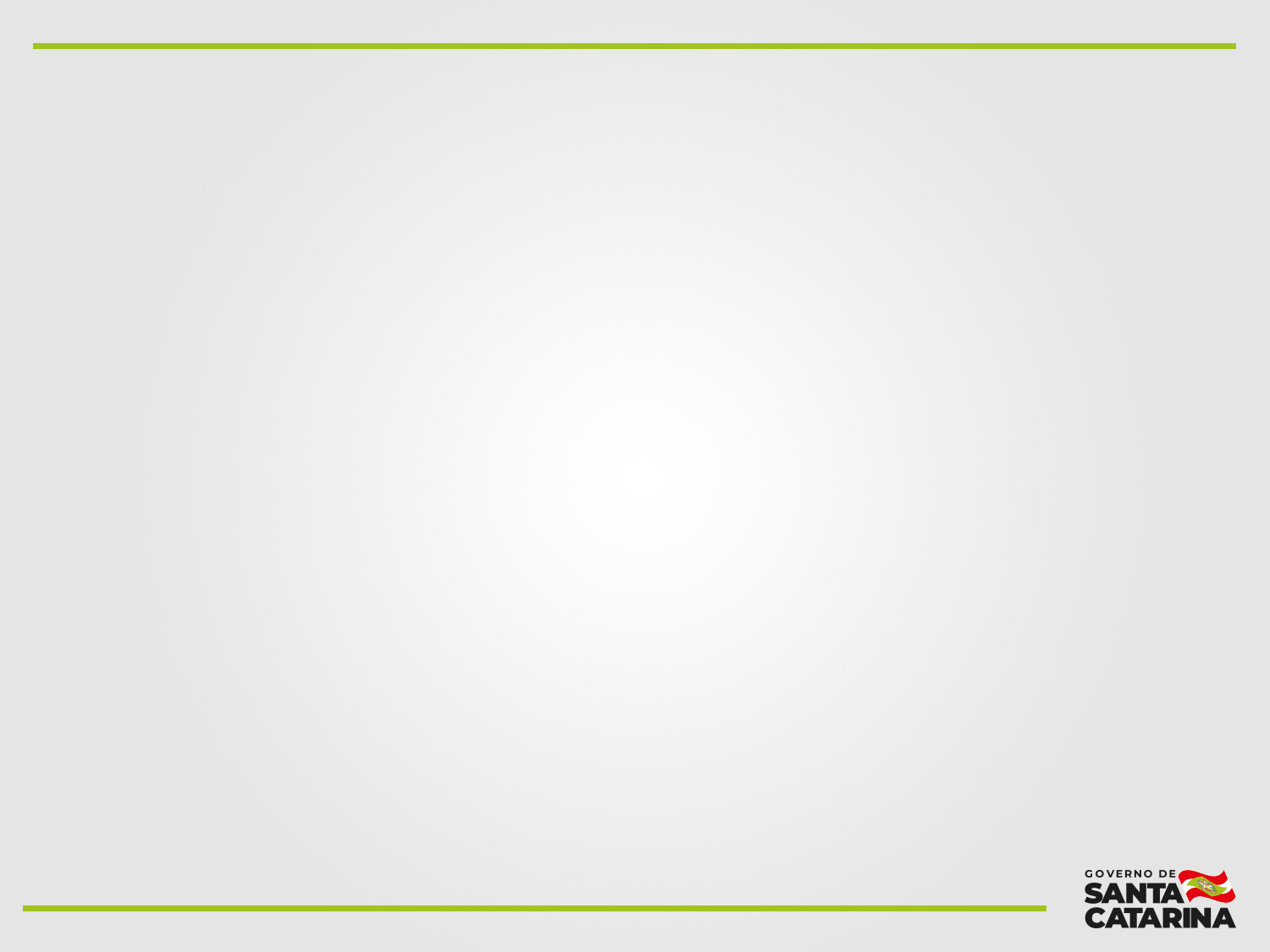 Benefício Eventual: o que não é benefício eventual da Assistência Social

Conforme Resolução nº 39, de 9 de dezembro de 2010:
Art. 1º Afirmar que não são provisões da política de assistência social os itens referentes a órteses e próteses, tais como aparelhos ortopédicos, dentaduras, dentre outros; cadeiras de roda, muletas, óculos e outros itens inerentes à área de saúde, integrantes do conjunto de recursos de tecnologia assistiva ou ajudas técnicas, bem como medicamentos, pagamento de exames médicos, apoio financeiro para tratamento de saúde fora do município, transporte de doentes, leites e dietas de prescrição especial e fraldas descartáveis para pessoas que têm necessidades de uso.

Art. 2º Recomendar (...) o reordenamento da prestação dos benefícios eventuais afiançados na assistência social, referentes às provisões da política de saúde citadas no art. 1º.
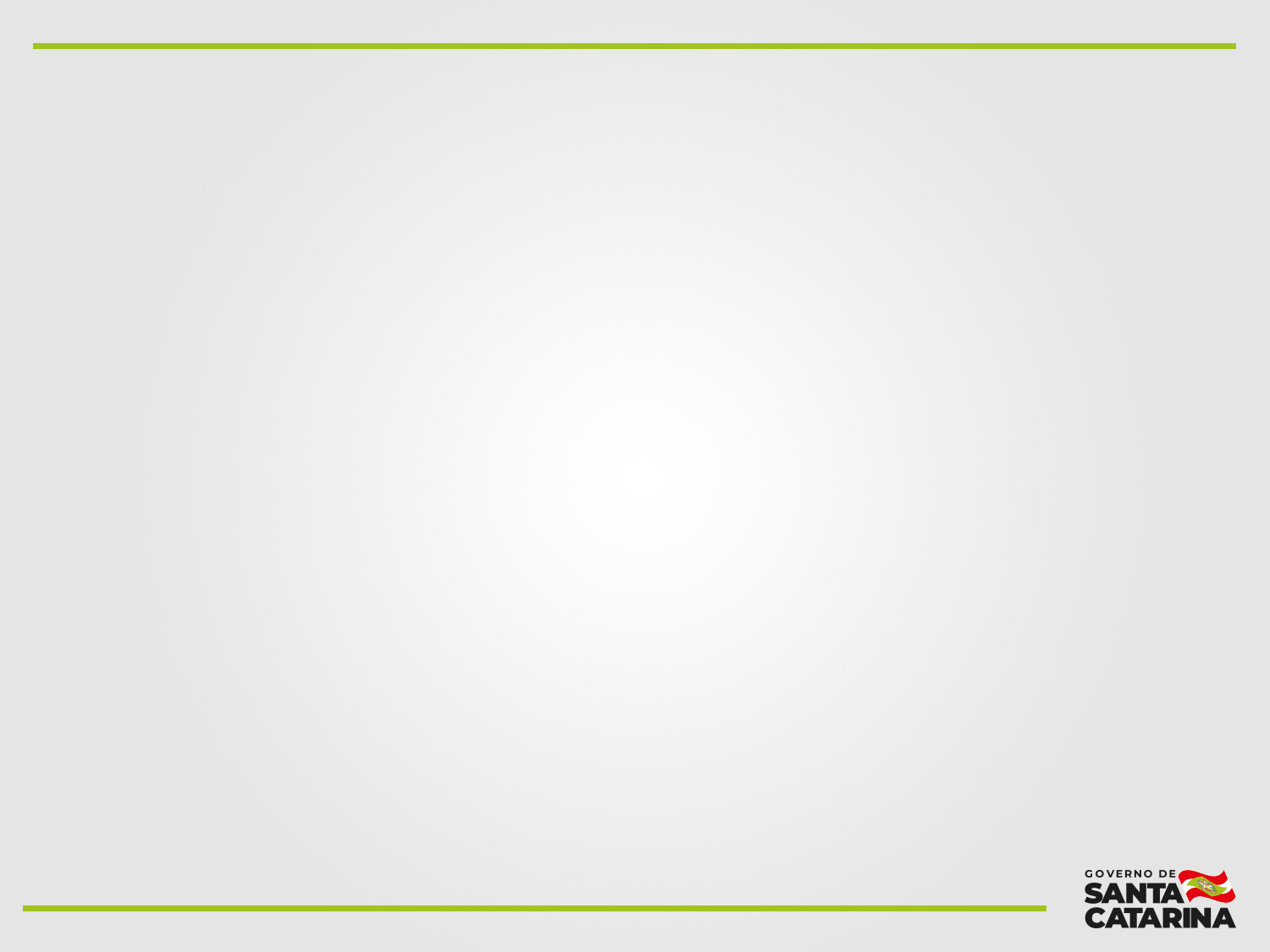 Dentre alguns benefícios de responsabilidade de outras políticas:

Política de Saúde: (Resolução CNAS nº 39/2010)
. Órteses e próteses (aparelhos ortopédicos; dentadura); 
. Cadeira de rodas, muletas, óculos, demais itens integrantes do conjunto de recursos de tecnologia assistiva; 
. Medicamentos. 

Política de Educação: 
. Uniforme; 
. Material escolar. 

Política de Habitação: 
. Aluguel; 
. Auxílio construção. 

Politica de Segurança Alimentar
. Cesta Básica/Alimento (quando não for de caráter eventual)
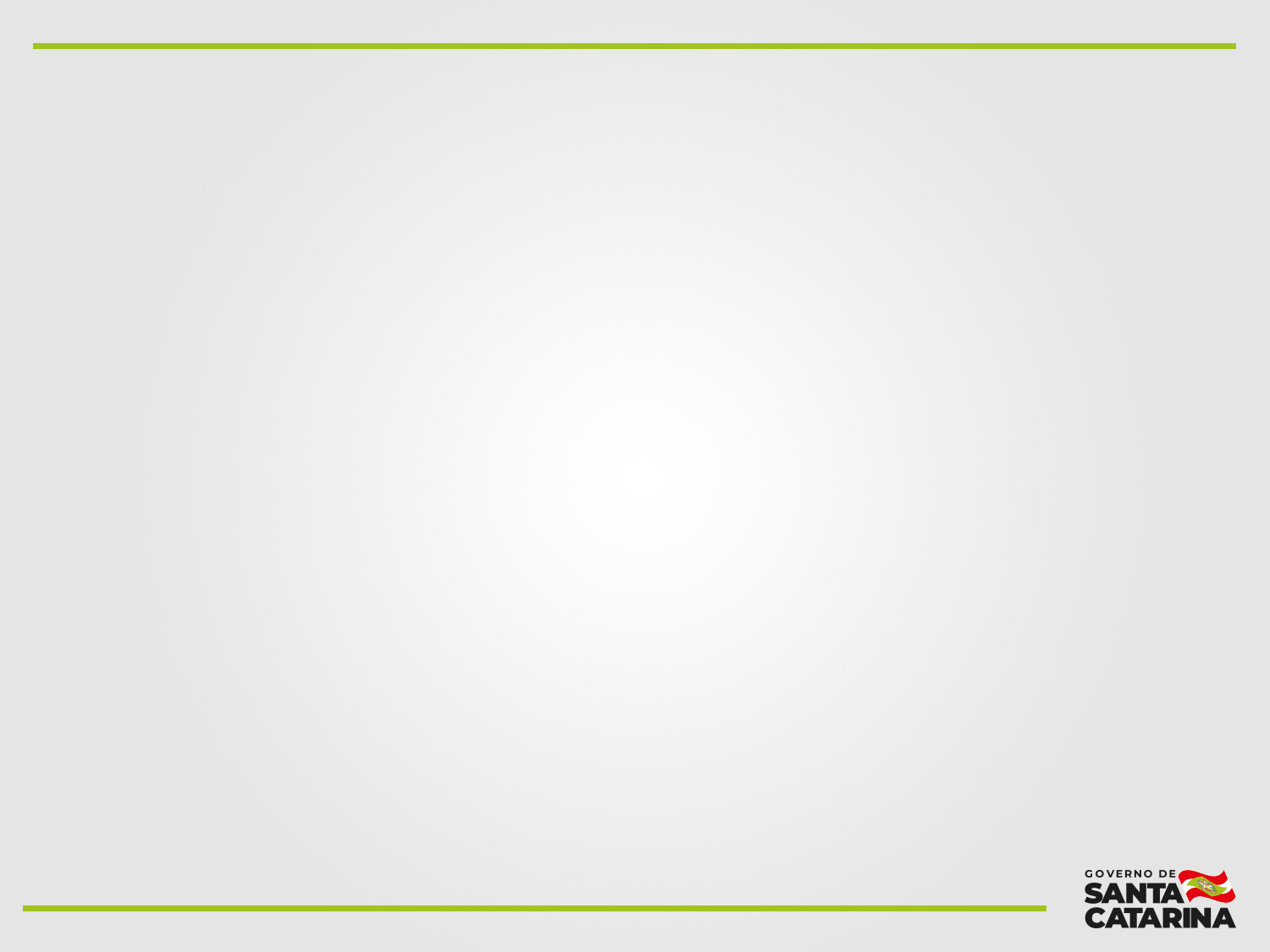 BENEFÍCIOS EVENTUAIS: 
OUTRAS INFORMAÇÕES
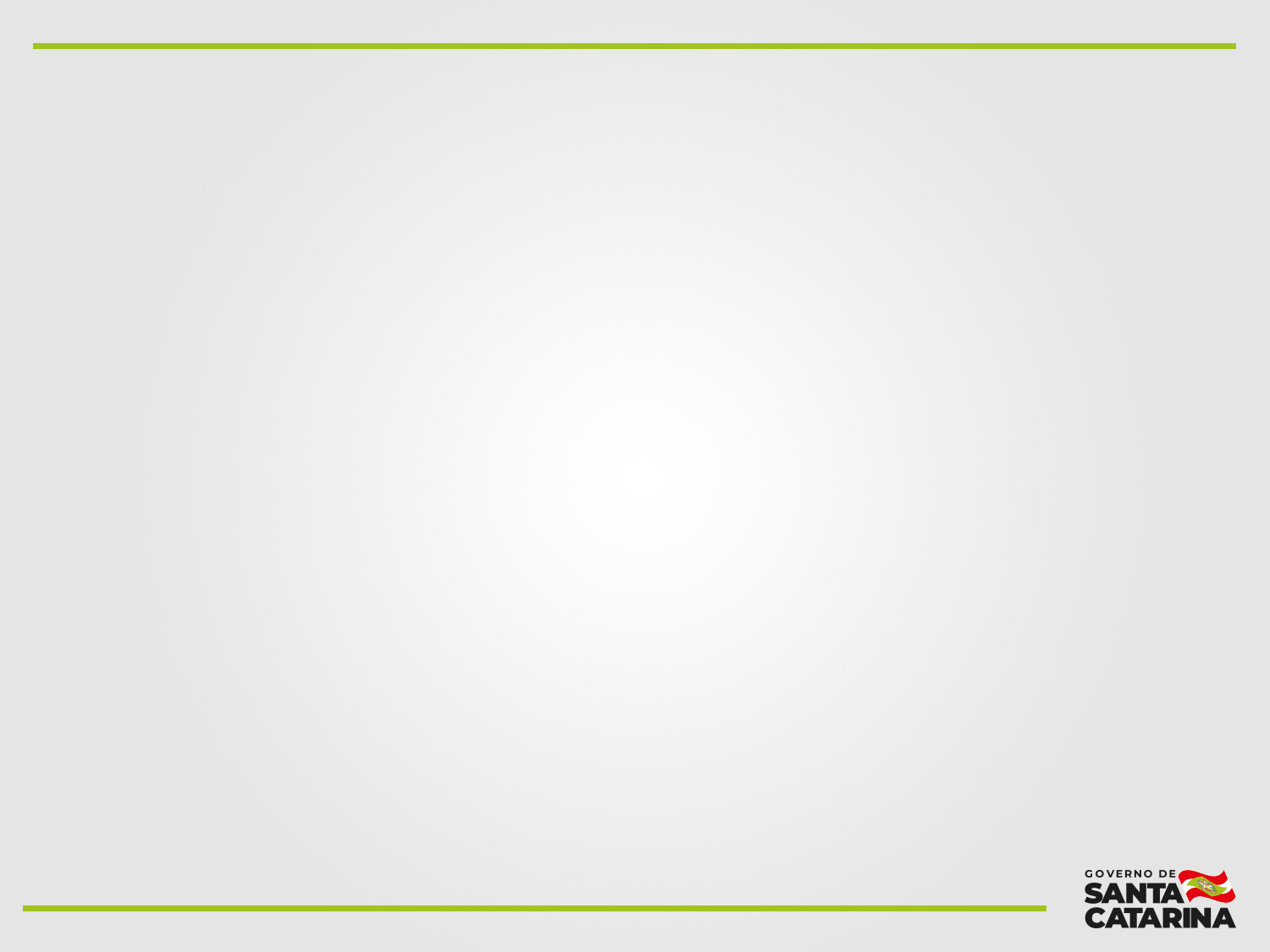 BENEFÍCIOS EVENTUAIS EM TEMPOS DE CALAMIDADE PÚBLICA

Situações de vulnerabilidade temporária x calamidade pública.

A LOAS, em seu Art. 7°, caracteriza a situação de vulnerabilidade temporária pelo advento de riscos, perdas e danos à integridade pessoal e familiar, assim entendidos: 

riscos: ameaça de sérios padecimentos;
perdas: privação de bens e de segurança material; e
danos: agravos sociais e ofensa.

O parágrafo único deste decreto faz saber ainda que “os riscos, as perdas e os danos podem decorrer da falta de acesso a condições e meios para suprir a reprodução social cotidiana do solicitante e de sua família, principalmente a de alimentação, documentação e domicílio.
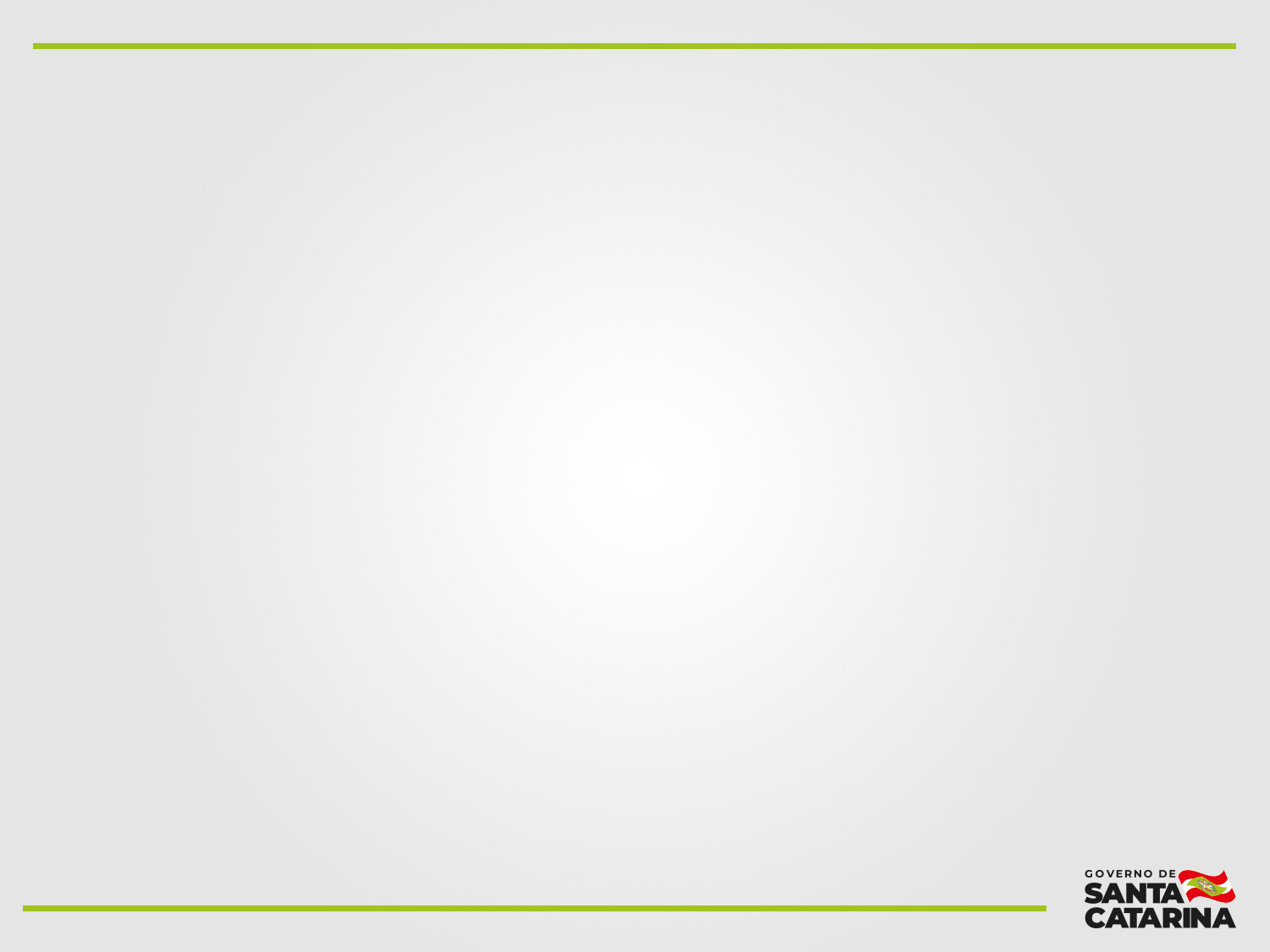 BENEFÍCIOS EVENTUAIS EM TEMPOS DE CALAMIDADE PÚBLICA

Estado de Calamidade Pública

	Podemos definir como estado de calamidade pública uma situação anormal, provocada por desastres (naturais ou provocados), e que causam danos graves e prejuízos à comunidade, inclusive ameaçando a vida dessa população.
	O estado de calamidade pública é decretado nos casos mais graves, quando ocorre o comprometimento da capacidade do Poder Público de agir,  ou seja, é quando o Estado ou Município tem à sua disposição poderes para salvaguardar a população atingida, com o auxílio do Governo Federal.
	Além dessas medidas, a CF 88, permite ao governante, a solicitação de empréstimos compulsórios, o parcelamento de dívidas, o atraso da execução de gastos obrigatórios e a antecipação do recebimento de receitas, bem como a dispensa de realizar licitação em obras e serviços enquanto durar a calamidade.
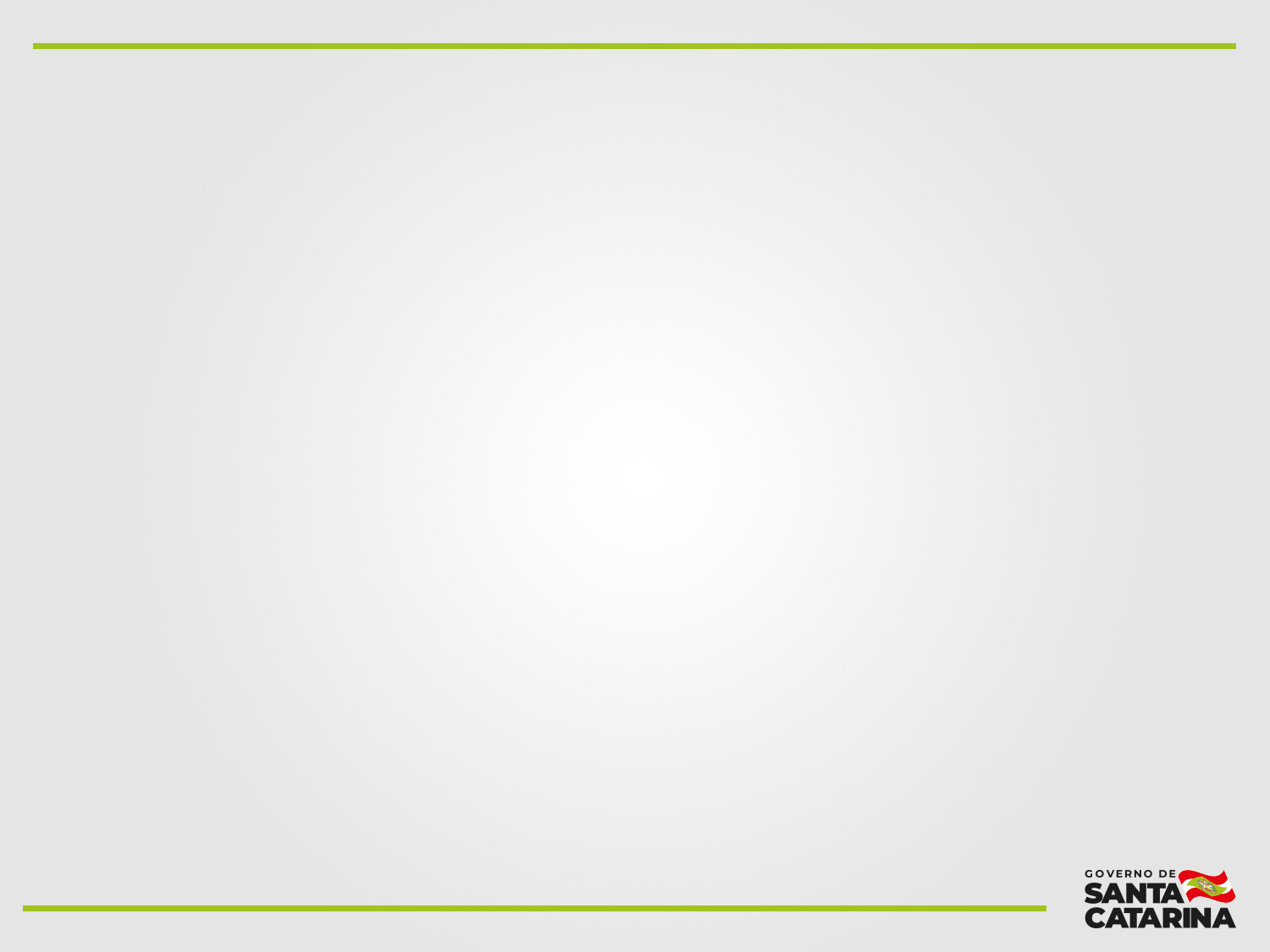 PAPEL DO DUAS EM TEMPOS DE CALAMIDADE PÚBLICA

	Os direitos sociais instituídos pela Constituição Federal de 1988 asseguram a assistência social enquanto política pública de responsabilidade do Estado, a Constituição Federal tratou de qualificar uma política que não executasse mais ações benevolentes de ajuda aos pobres e miseráveis, mas uma política orientada pela Lei Orgânica da Assistência Social (LOAS) e pelo SUAS, de modo a organizar a gestão da política de assistência social.
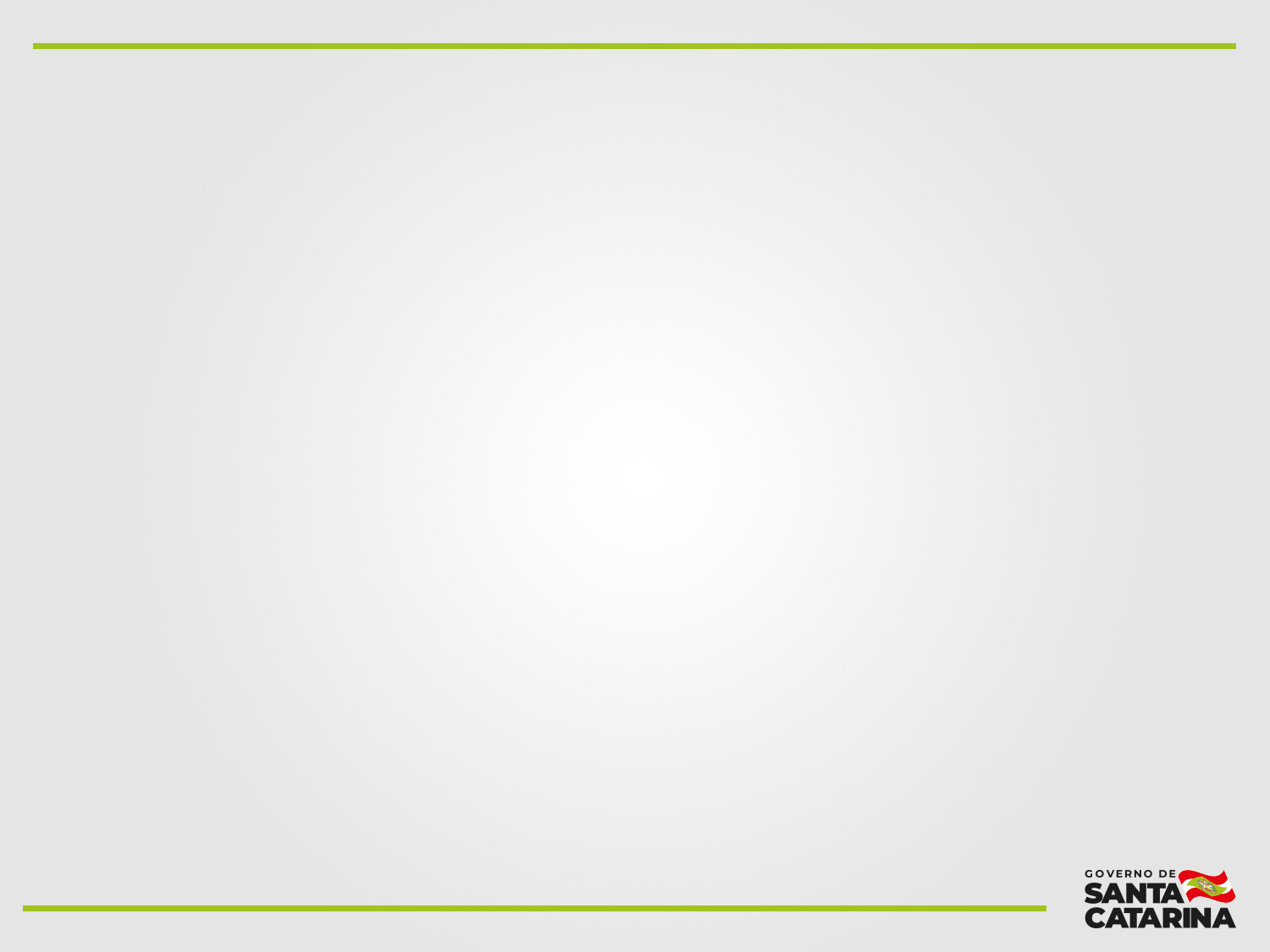 Serviço de Proteção em Situações de Calamidades Públicas e de Emergências
 promove apoio e proteção social à população atingida por situações de emergência e calamidade pública, com a oferta de alojamentos provisórios, atenções e provisões materiais, conforme as necessidades detectadas (BRASIL, 2009). São 03 Seguranças Sociais afiançadas pela PNAS:
Segurança de Sobrevivência a Riscos Circunstanciais – Socorro em situações de emergência e de calamidade pública 
Segurança de Acolhida – Acesso a provisões que garantam as necessidades básicas; – Acesso a espaços provisórios de acolhida para cuidados pessoais, repouso e alimentação ou dispor de condições para acessar outras alternativas de acolhimento.
Segurança de Convívio ou Vivência Familiar, Comunitária e Social – Acesso a serviços e ações intersetoriais para a solução da situação enfrentada, em relação a abrigo, alimentação, saúde e moradia, dentre outras necessidades. 
A atuação da Política de Assistência Social  tem início com o cadastro das famílias afetadas. Através do qual a equipe técnica irá realizar encaminhamentos para serviços e benefícios, de forma a garantir a segurança social.
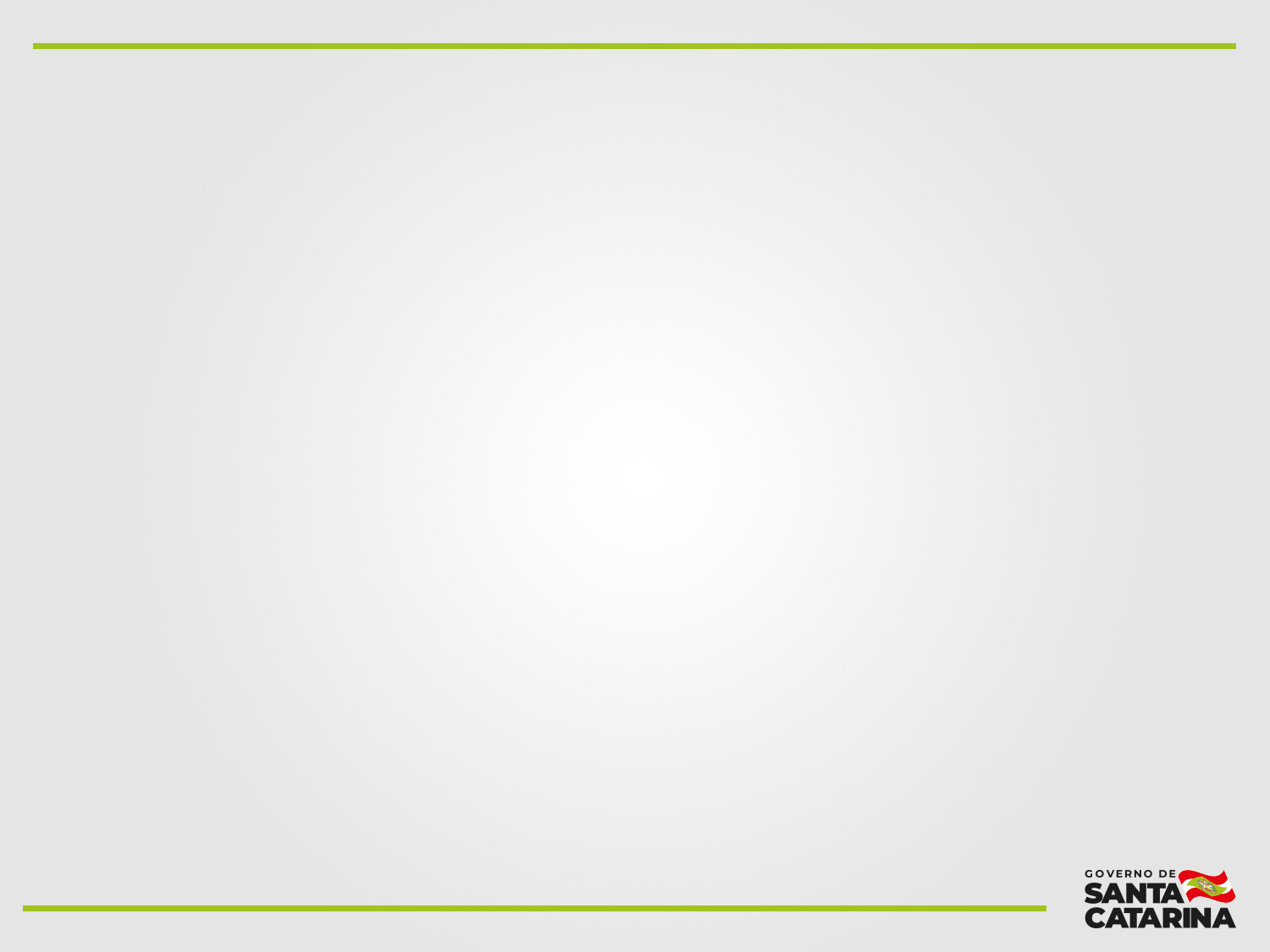 Benefícios Eventuais em Situações de Emergência e Calamidade


	O acesso a este benefício é realizado mediante articulação da Defesa Civil que possui uma série de ações relacionadas a riscos e desastres.

	A articulação com a assistência social funciona de forma a proporcionar um atendimento integral aos indivíduos e famílias.
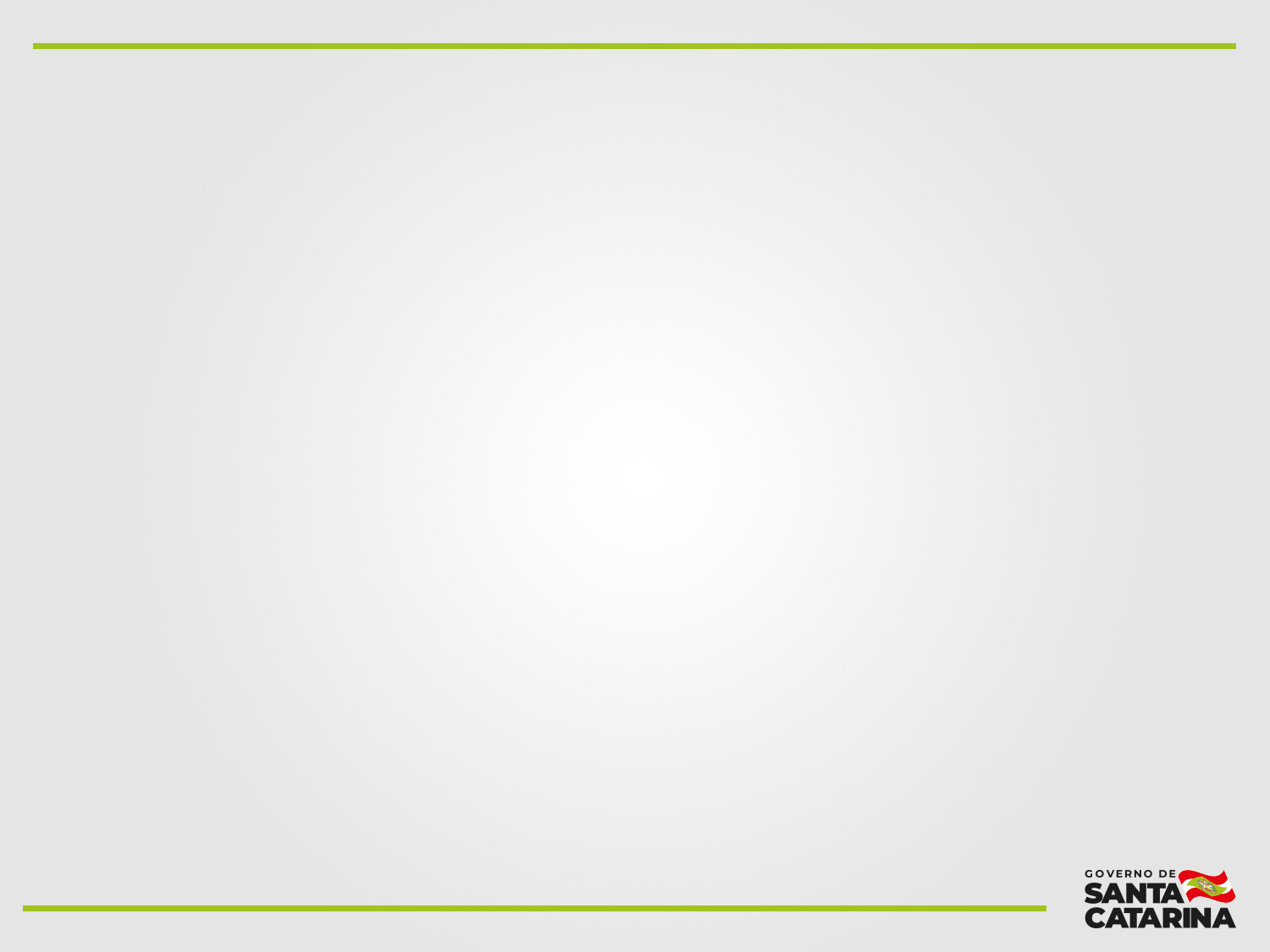 Benefícios Eventuais em Situações de Emergência e Calamidade Portaria 58/2020

 6.7 As normas locais devem, preferencialmente, não utilizar a referência o patamar de renda para acesso a estes benefícios, mas fixar a sua concessão de acordo com o caso concreto que se apresenta.
 6.8 A respeito do exposto acima, vale retomar o que dispõe a Portaria MC nº 54/2020, no ponto "5.2. Quanto aos benefícios eventuais em situação de emergência e calamidade", item "b": "Durante uma calamidade, famílias em situação de vulnerabilidade podem ter sua condição agravada, ao tempo em que famílias que anteriormente não precisavam de suportes da Assistência Social podem passar a demandá-los, sendo importante assegurá-los localmente, de acordo com as demandas apresentadas ao SUAS."   
 7.6 Os benefícios eventuais são provisões de oferta obrigatória nos municípios e DF no âmbito do SUAS, portanto, reforçando as recomendações da Portaria MC nº 54/2020, a gestão local de Assistência Social deve planejar-se para garantir a disponibilização desses benefícios a quem necessitar.
7.7 É princípio dos benefícios eventuais a oferta feita com agilidade e presteza, tendo em vista o atendimento de situação emergencial. Neste sentido, não deve haver filas de espera ou ofertas condicionadas à realização de visitas domiciliares, o que pode se configurar como obstáculo para o acesso ao direito.
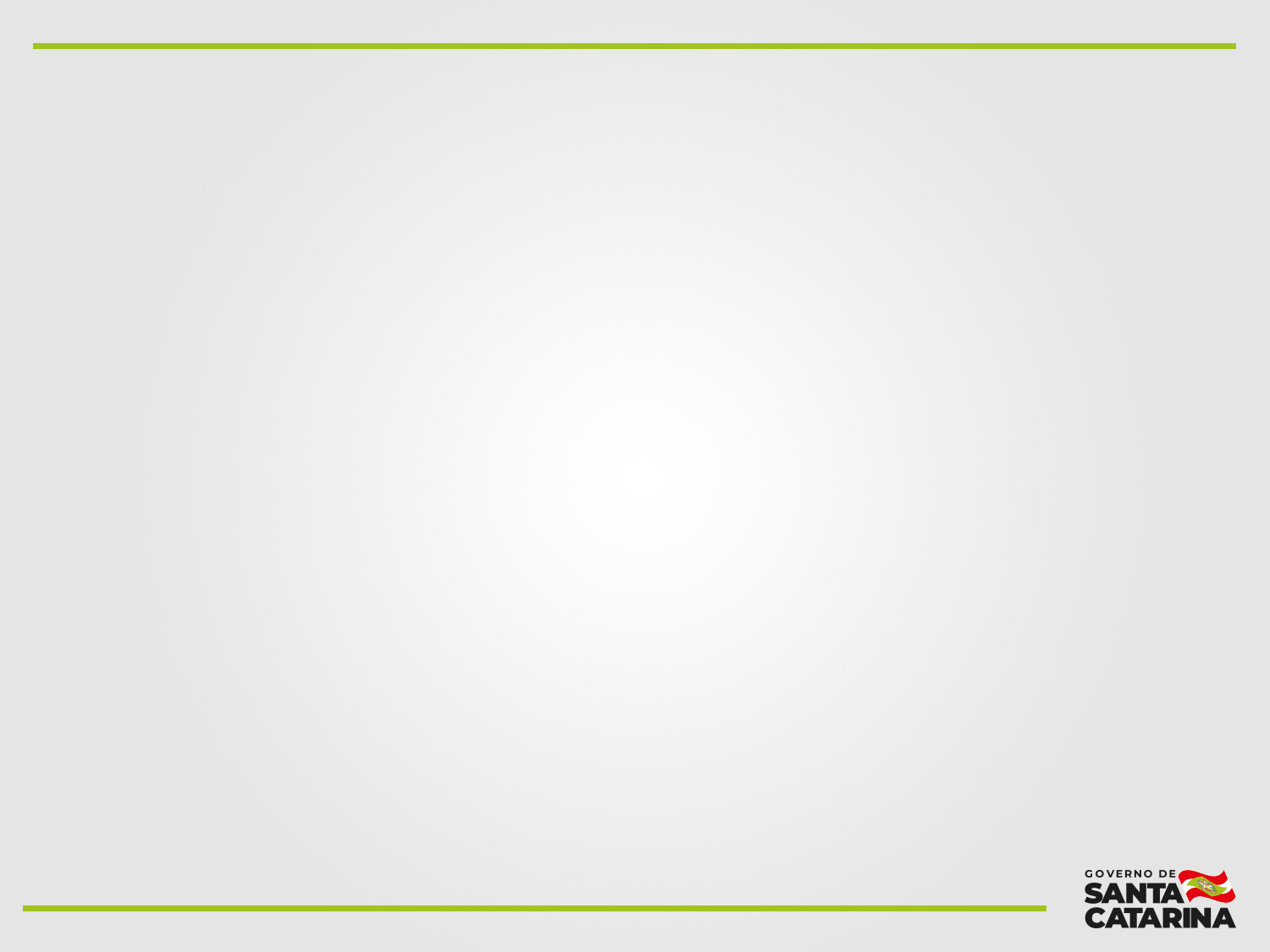 VEDAÇÕES EM ANO ELEITORAL
Artigo 73 da Lei nº 9.504 de 30 de Setembro de 1997
Lei nº 9.504 de 30 de Setembro de 1997

§ 10. No ano em que se realizar eleição, fica proibida a distribuição gratuita de bens, valores ou benefícios por parte da Administração Pública, exceto nos casos de calamidade pública, de estado de emergência ou de programas sociais autorizados em lei e já em execução orçamentária no exercício anterior, casos em que o Ministério Público poderá promover o acompanhamento de sua execução financeira e administrativa. (Incluído pela Lei nº 11.300, de 2006)
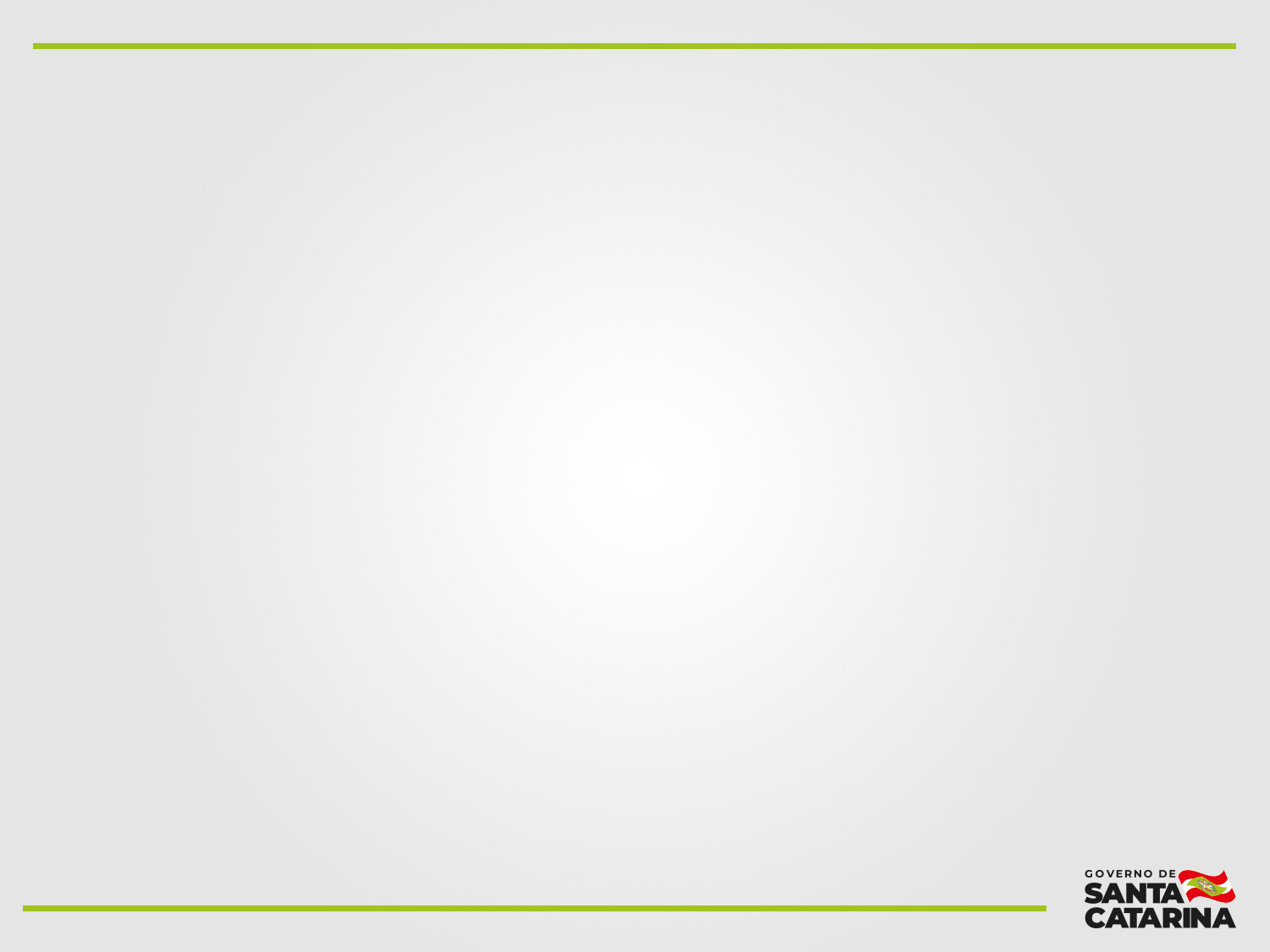 VEDAÇÕES EM ANO ELEITORAL: DIREITOS X DOAÇÃO
Portaria nº 58, de 15 de abril de 2020

 9. VEDAÇÕES EM ANO ELEITORAL
 9.1 (...)
 9.2 A Lei veda práticas eleitoreiras, como a distribuição gratuita de itens não regulamentados, que ocorrem quando o(a) gestor(a) ou o(a) prefeito(a) utiliza de forma personalista os recursos públicos para a obtenção de apoio político.
 9.3 Contudo, como os benefícios eventuais estão inscritos no campo do direito, compondo as garantias do SUAS, não estão abrangidos pela vedação do período eleitoral.
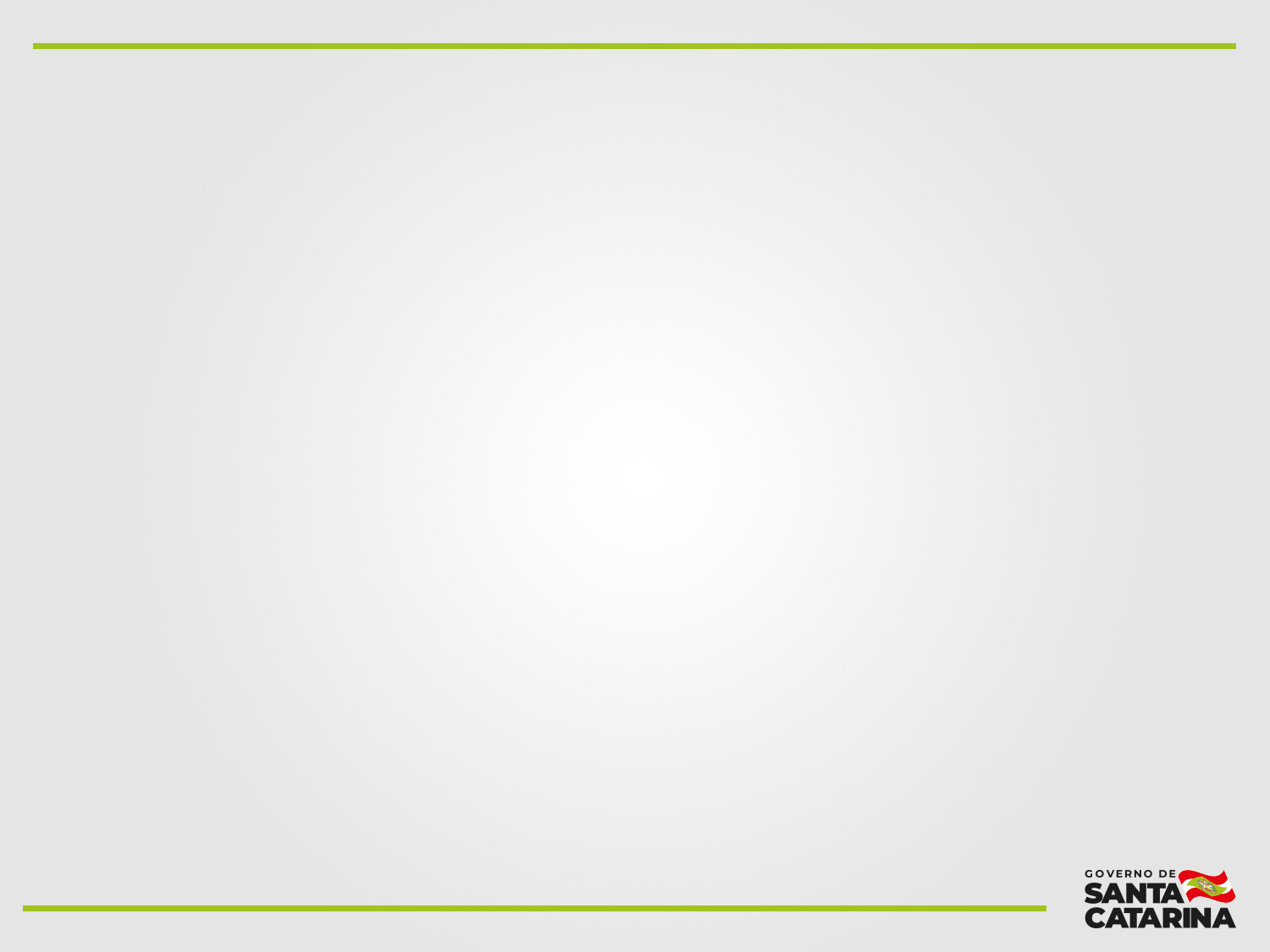 PORTARIA 146 APROVA ORIENTAÇÃO TÉCNICA 32/2020

 Distinção entre benefícios eventuais x doação.
As Orientações Técnicas sobre Benefícios Eventuais no SUAS, publicadas pela Secretaria Nacional de Assistência Social - SNAS em dezembro de 2018, estabelecem a distinção entre doação e direito, replicada no quadro abaixo:
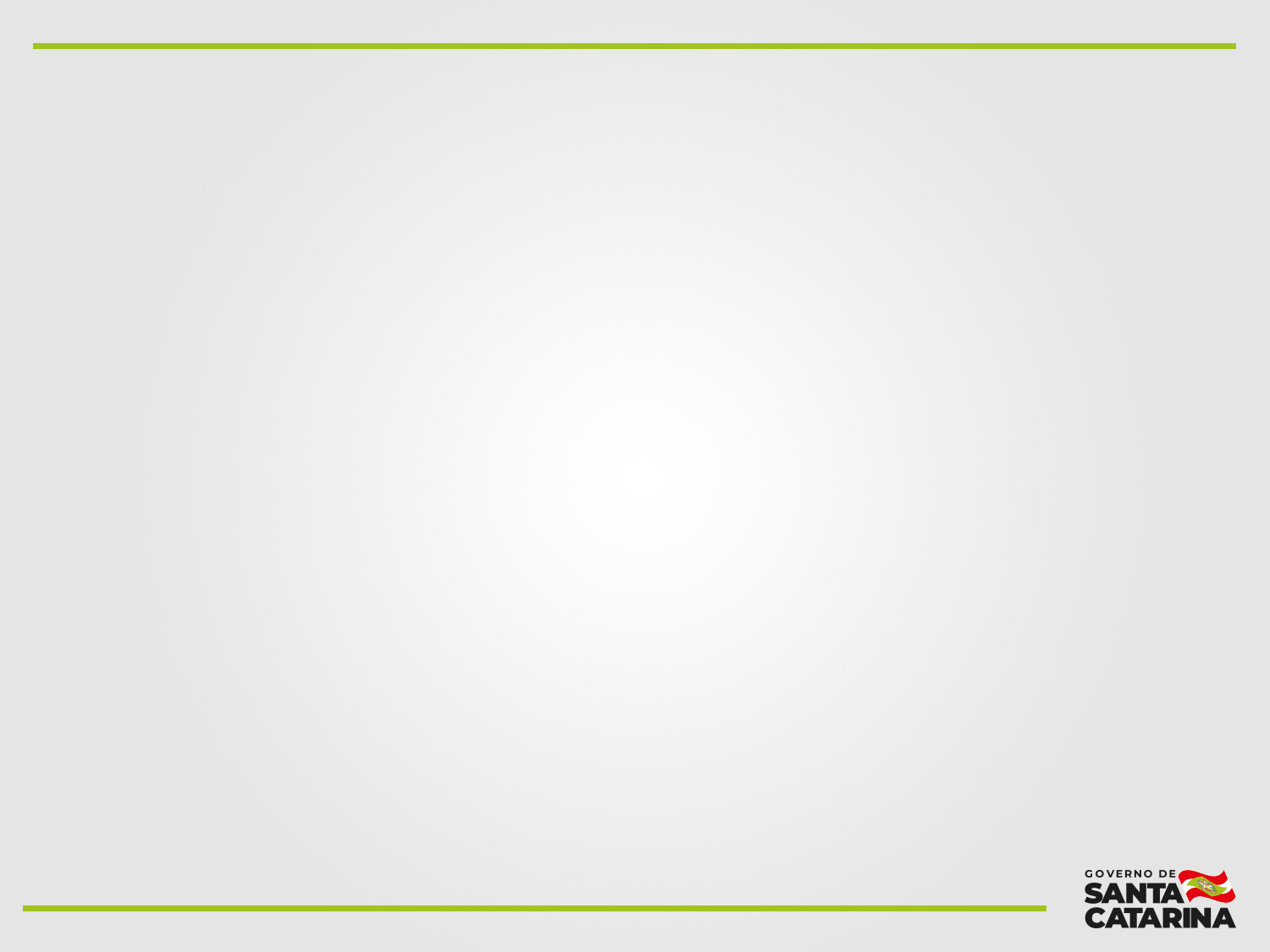 CONTATO e E-MAIL
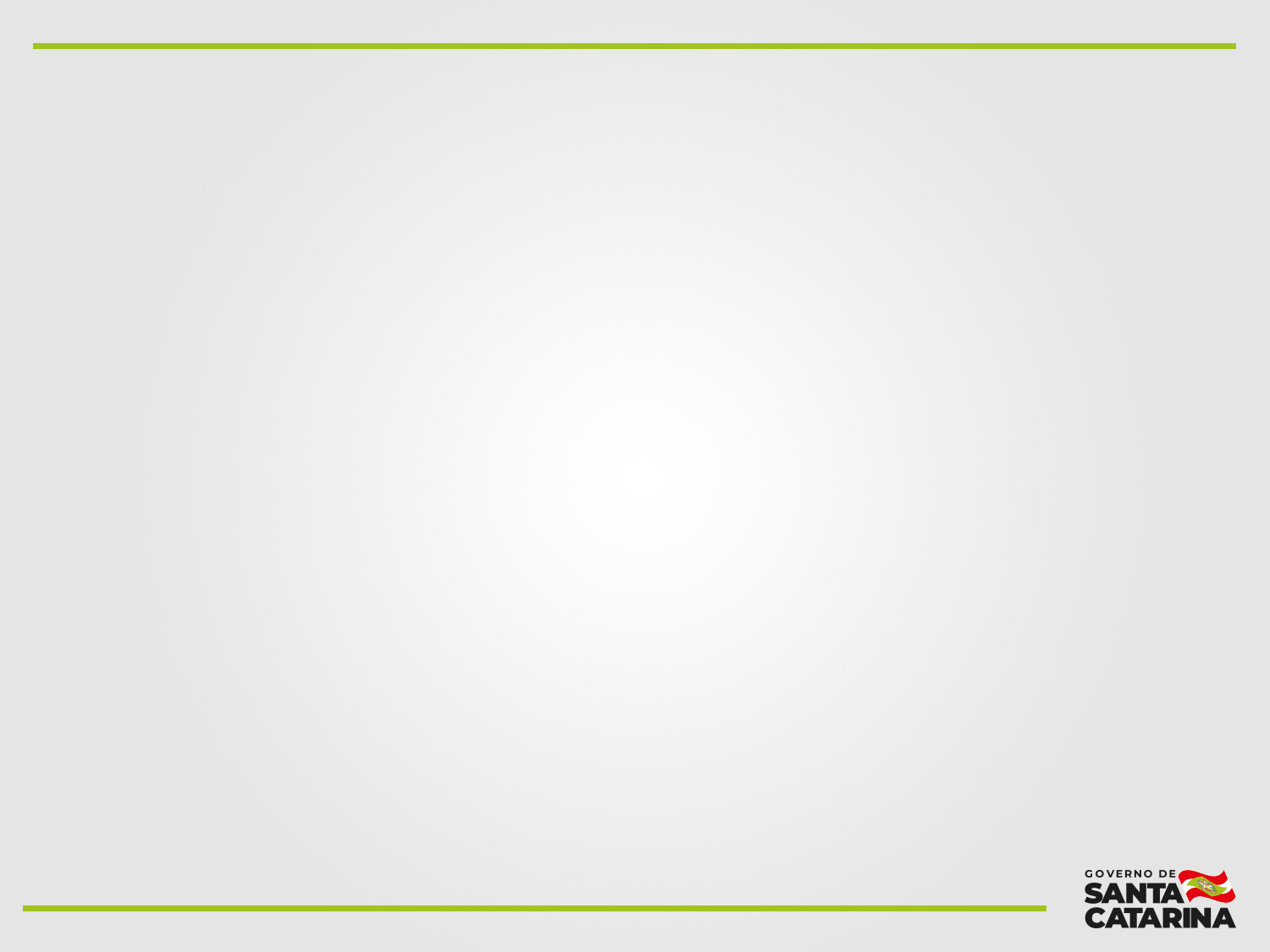 OBRIGADA!